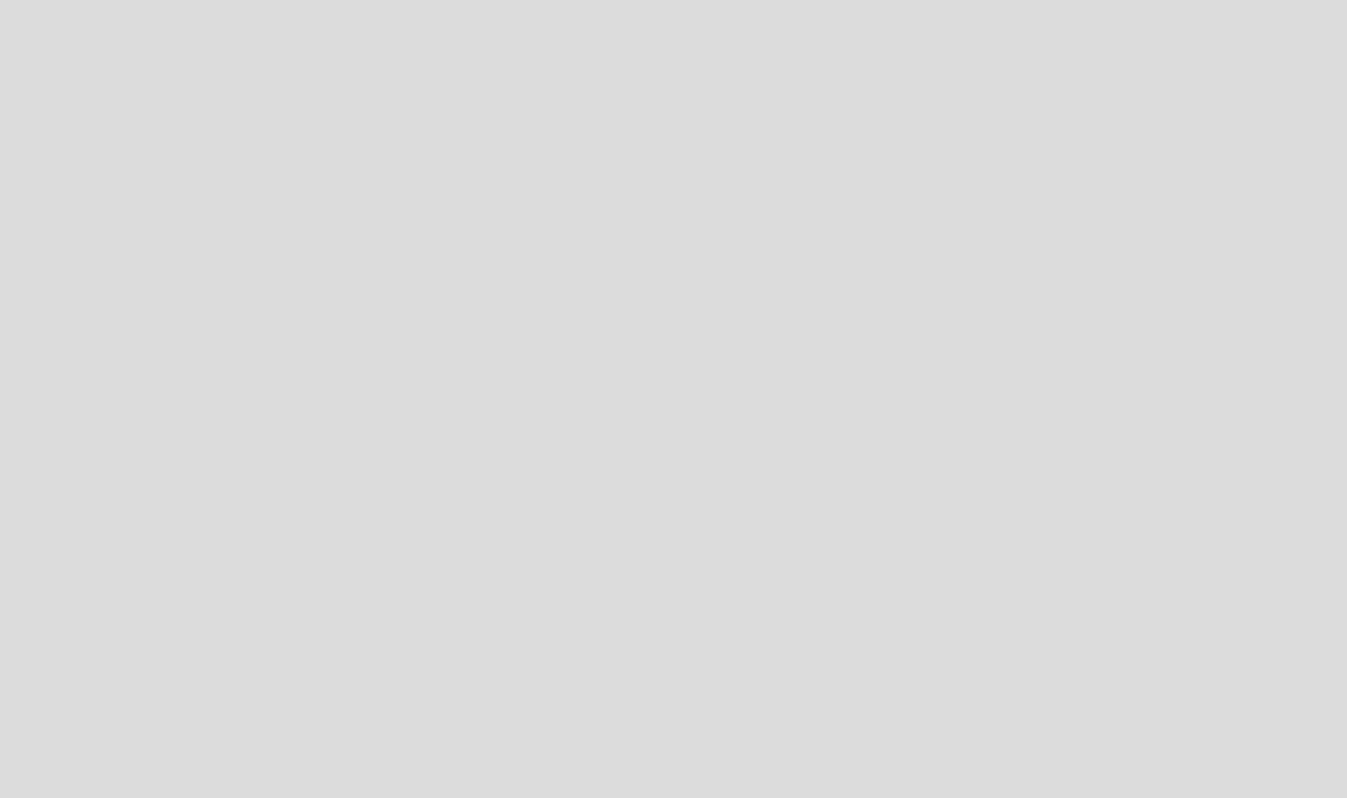 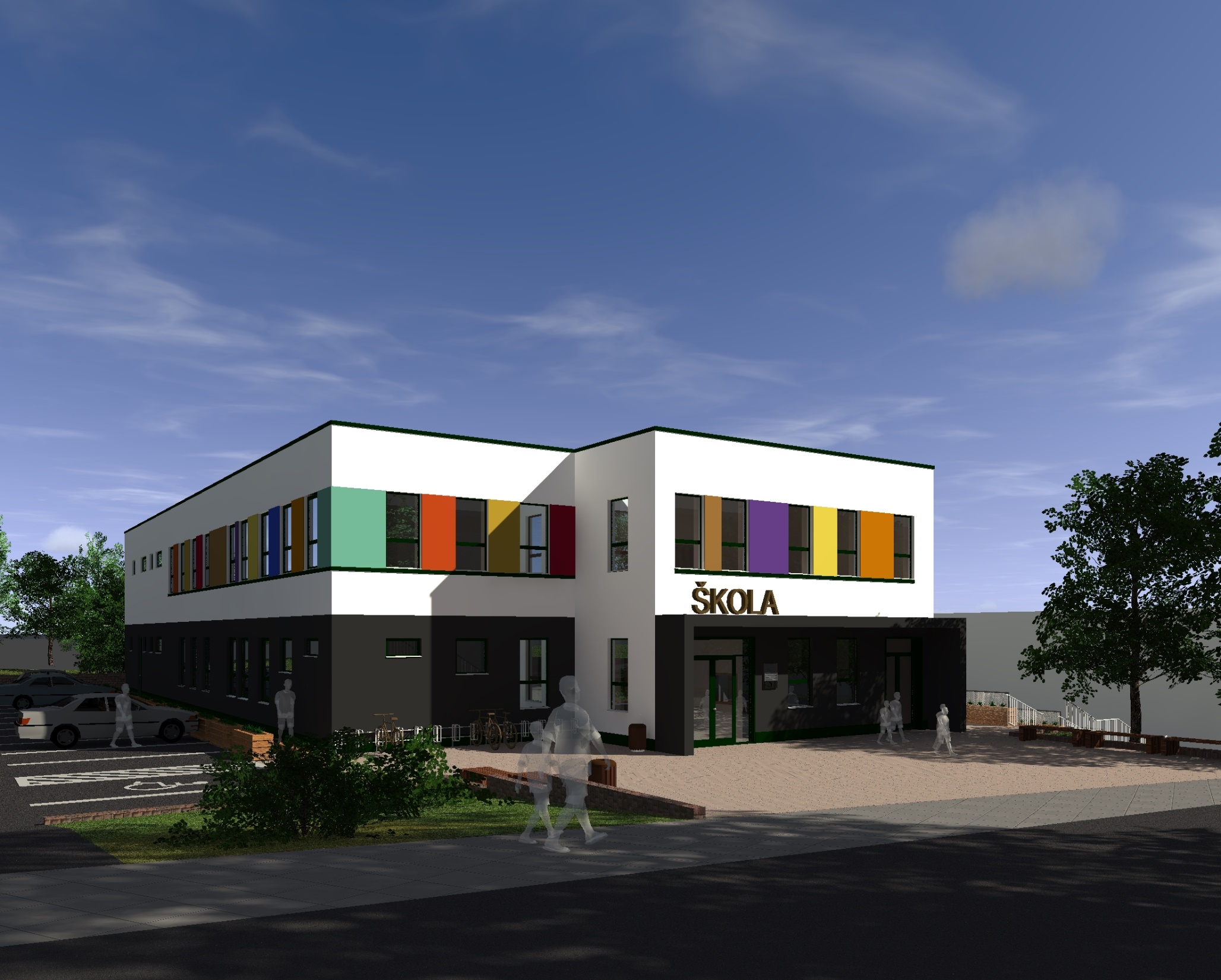 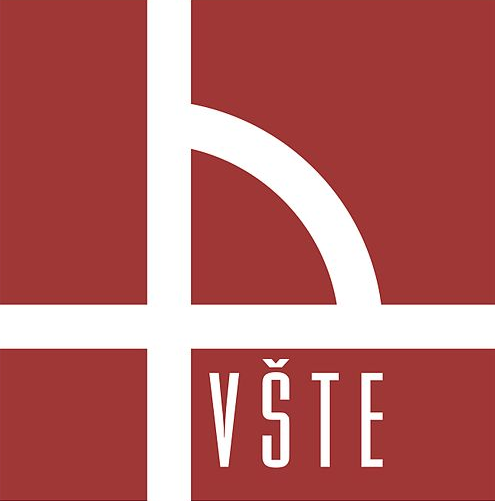 Bakalářská práce

Základní škola - variantní řešení umístění
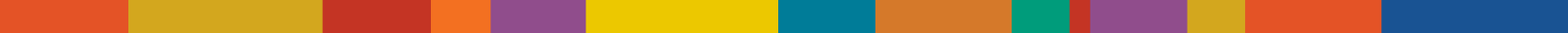 Název školy:
Vysoká škola technická a ekonomická
v Českých Budějovicích
Ústav:
Technicko-technologický
Obor:
Pozemní stavby
Autor:
Leona Svěráková, 25298
Vedoucí práce:
Ing. Zuzana Kramářová, Ph.D.
Oponent:
Ing. Jan Zugárek
Datum odevzdání:
12/2023
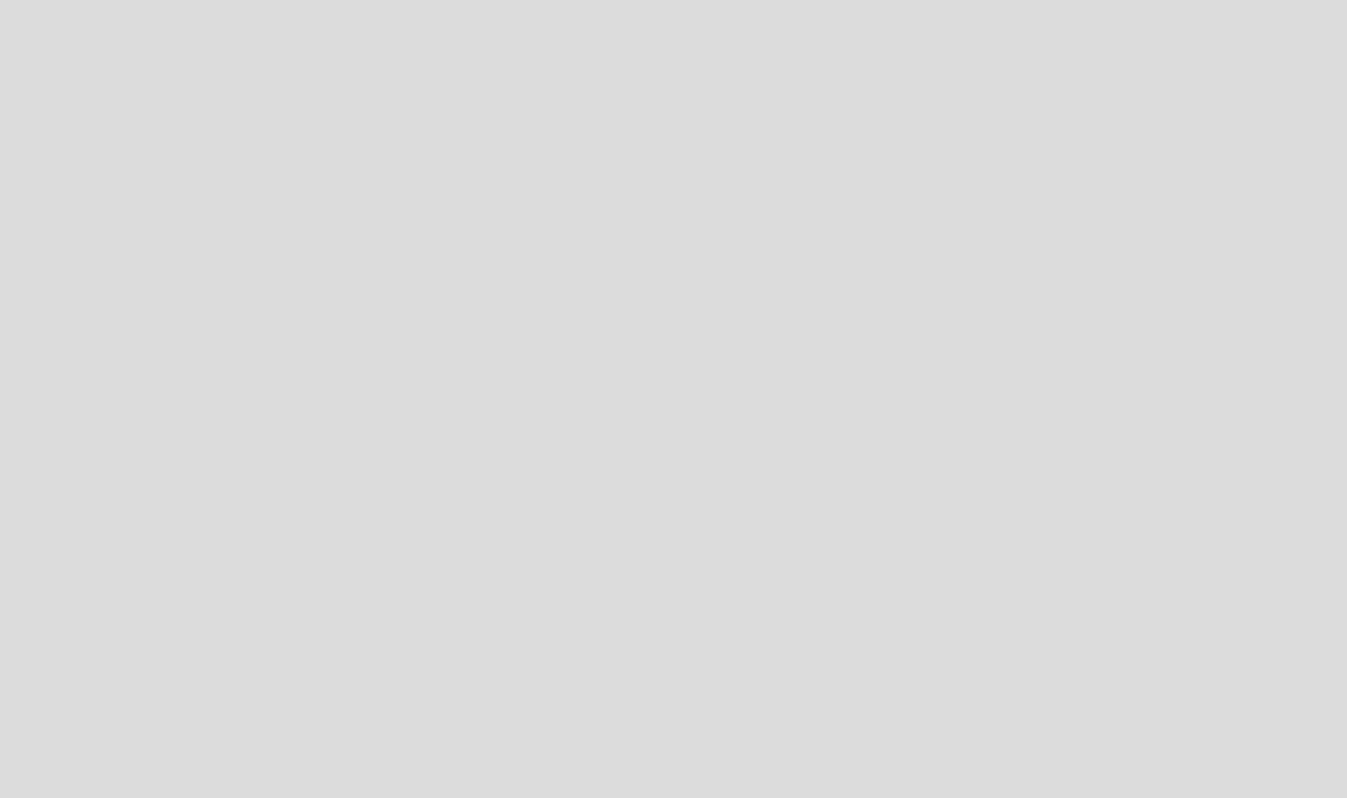 Obsah prezentace
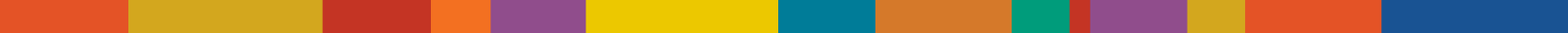 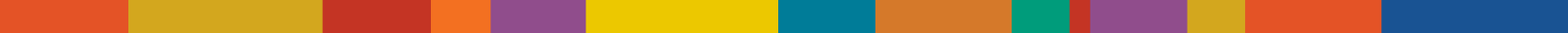 Výběr lokality
Umístění na pozemku
Dispoziční řešení
Konstrukční řešení
Vizualizace
Výzkumné otázky
Otázky vedoucí práce
Otázky oponenta
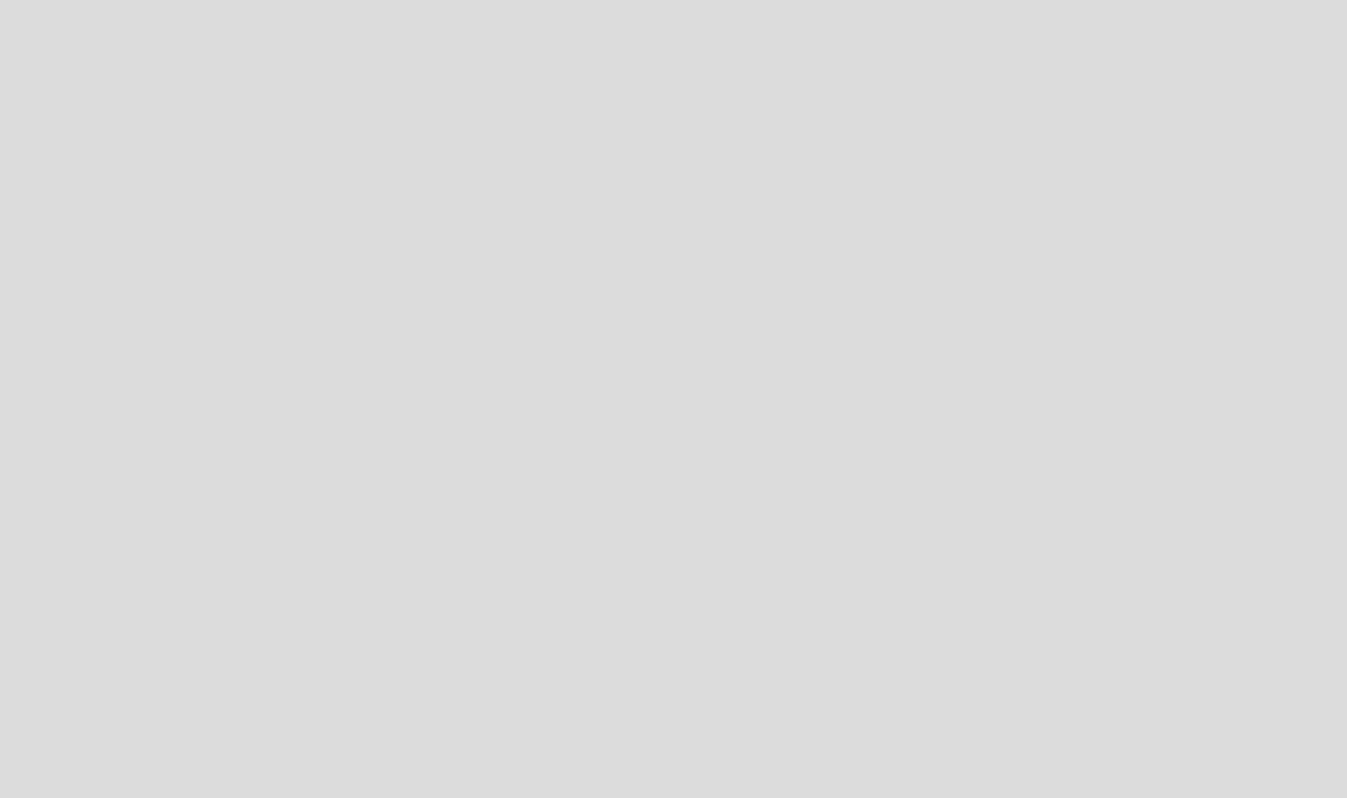 Výběr lokality
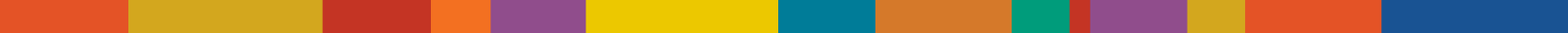 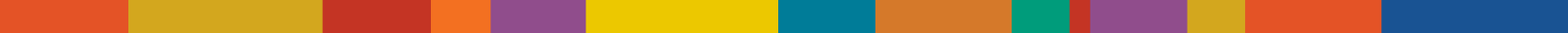 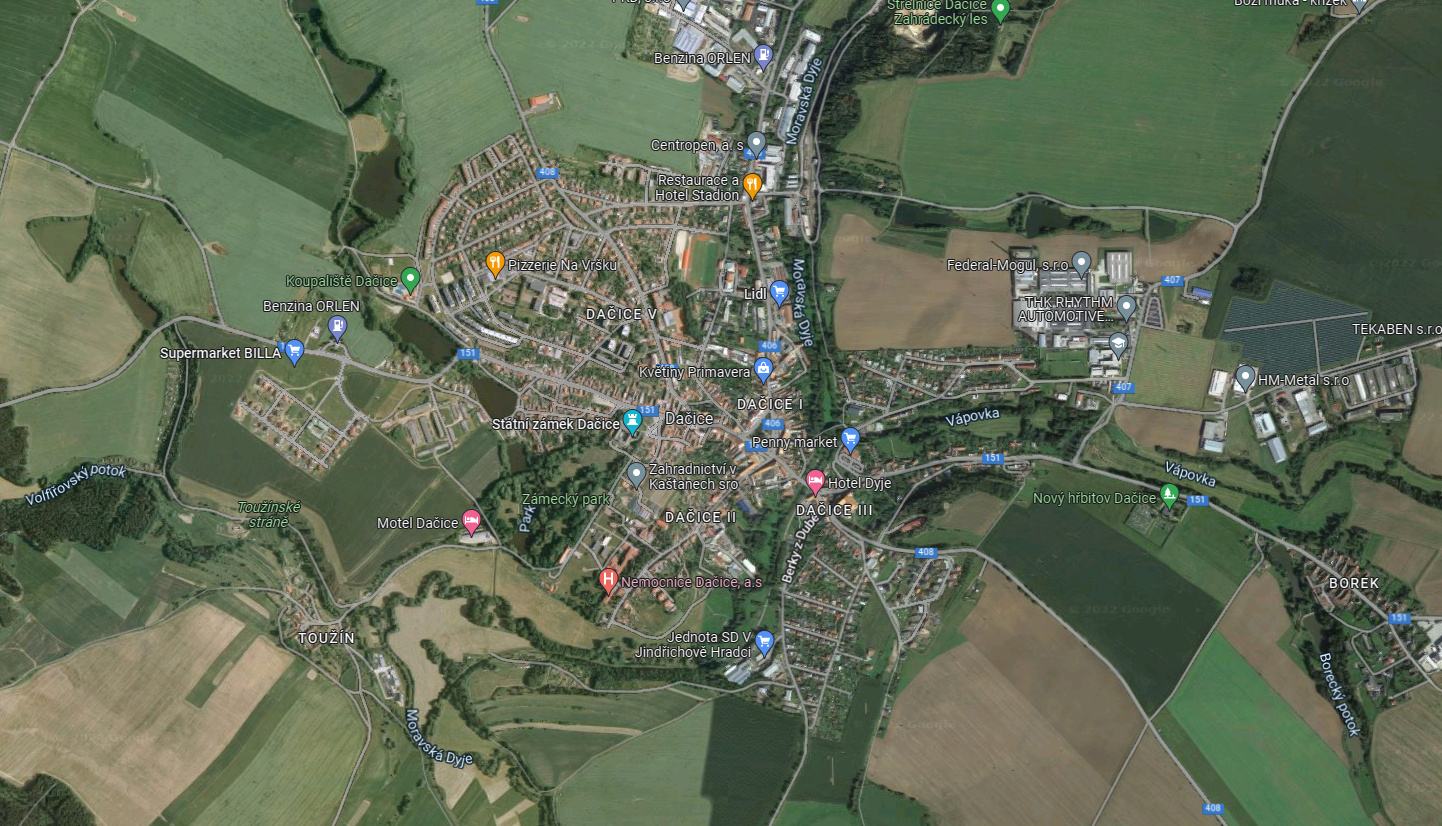 Zdroj: Google mapy
Dostupné z: https://www.google.com/maps/@49.0760752,15.4291886,285m/data=!3m1!1e3!5m1!1e4?hl=cs-CZ
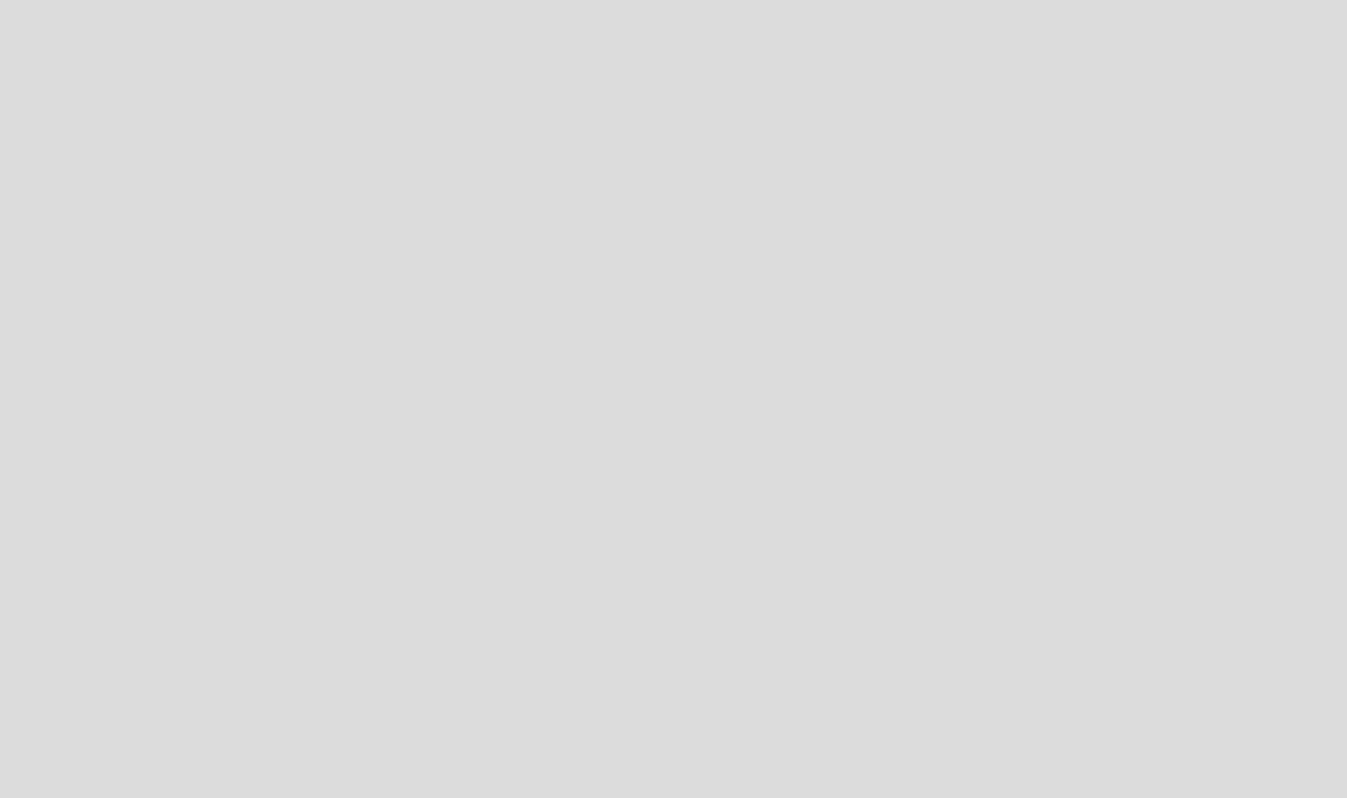 Výběr lokality
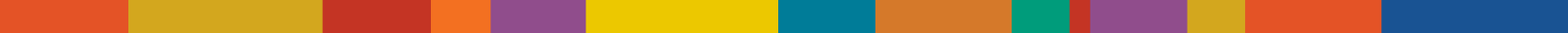 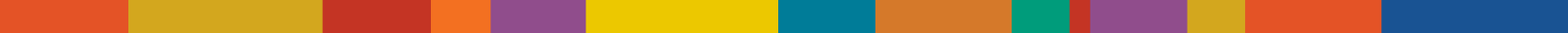 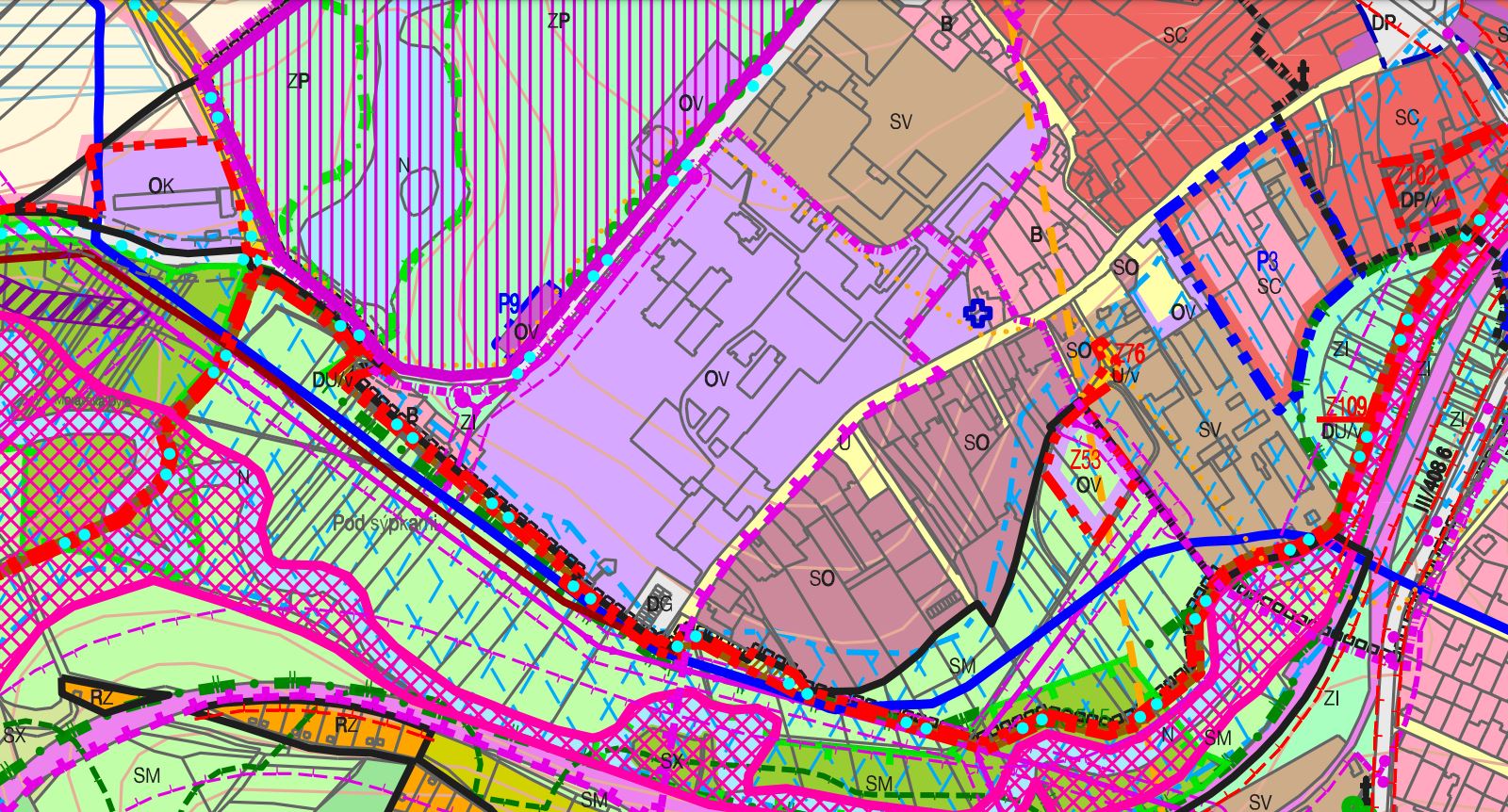 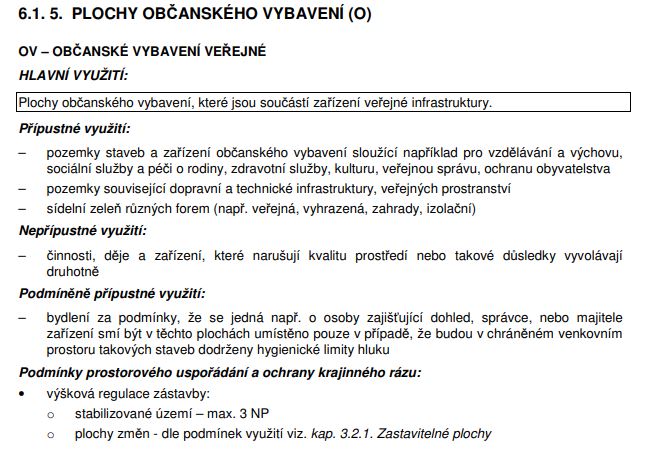 Obr úp s legendou
Obr pozemku z katastru
Popsat slovně
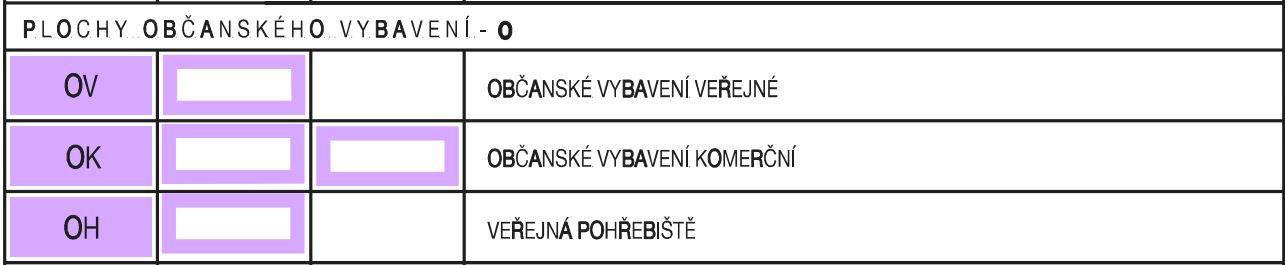 Zdroj: Územní plán města Dačice
Dostupné z: https://www.dacice.cz/mestsky-urad/odbory-mestskeho-uradu/odbor-stavebni-urad-1/uzemni-planovani/up-dacice/
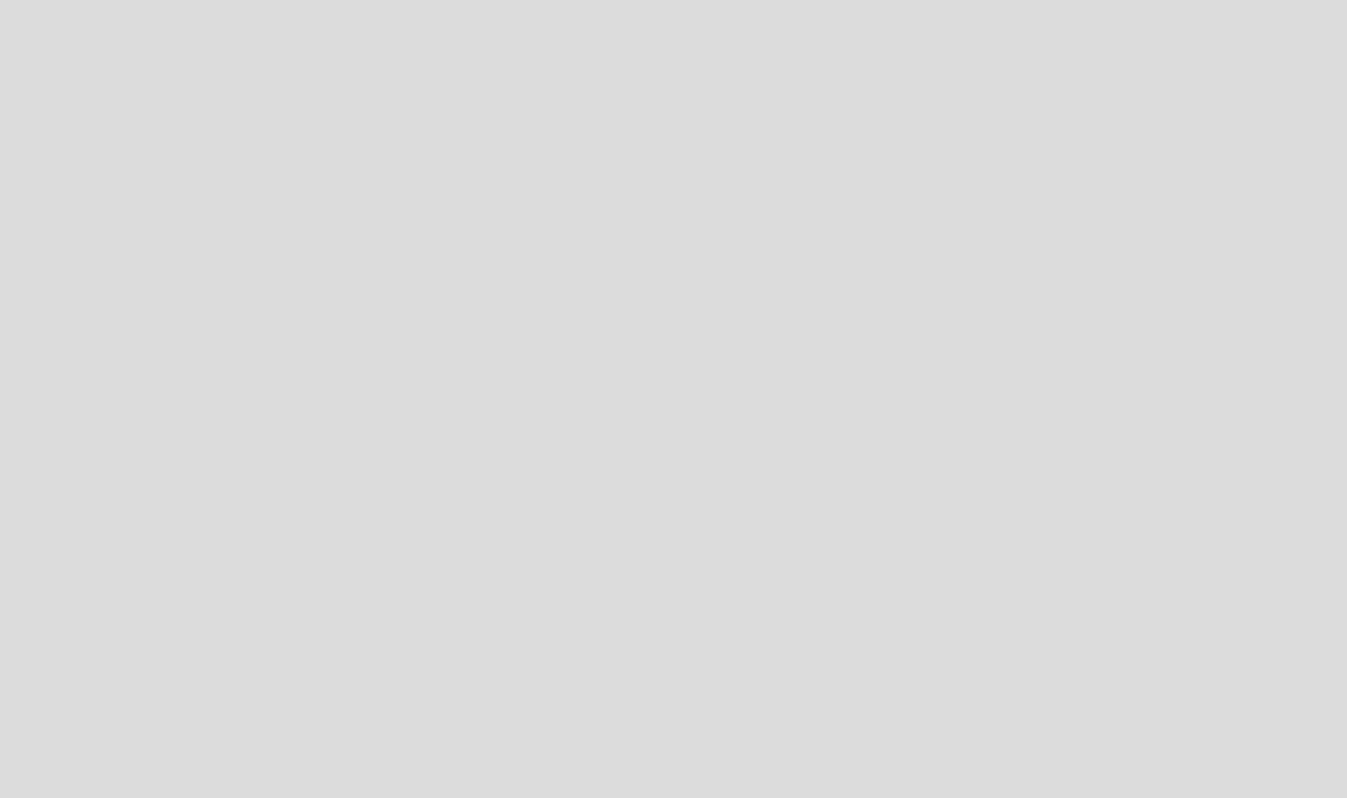 Umístění na pozemku
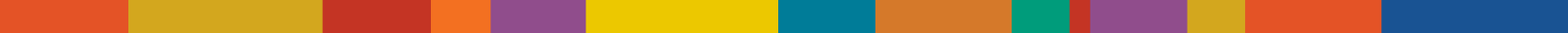 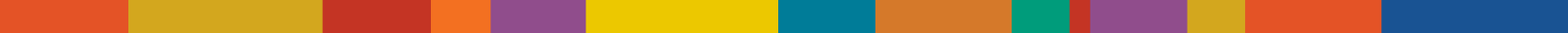 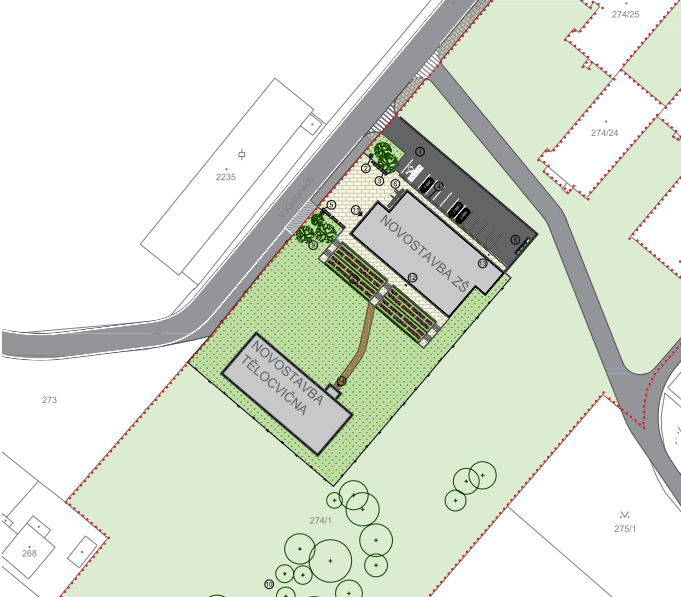 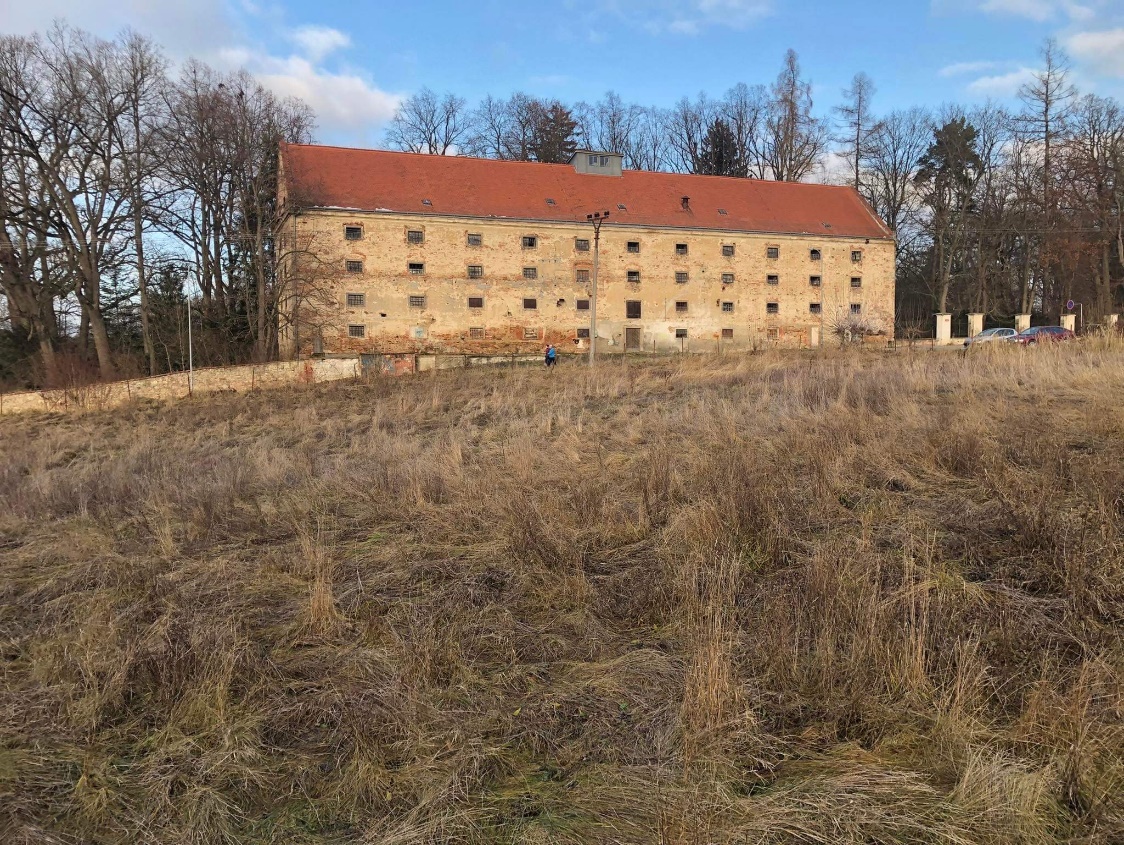 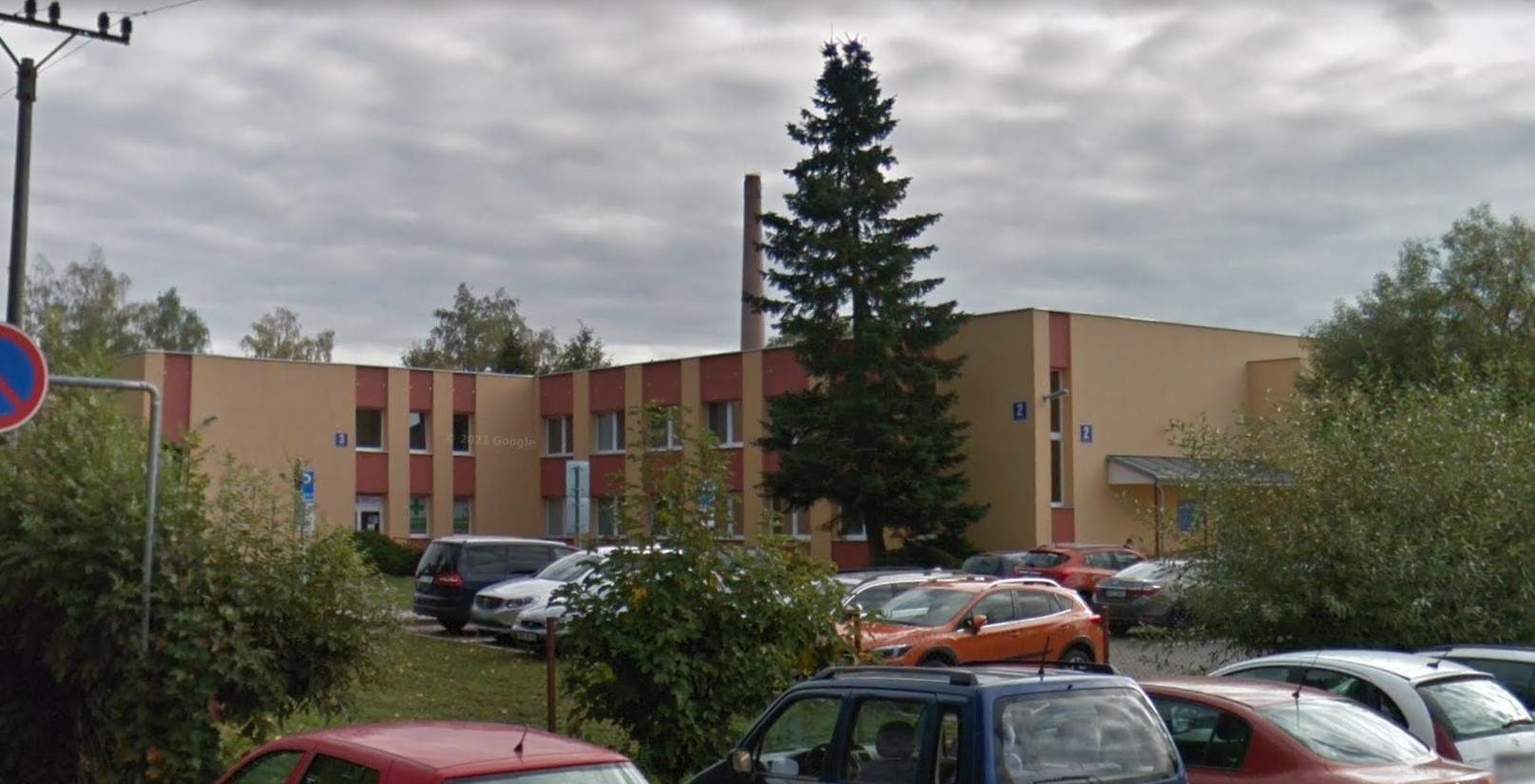 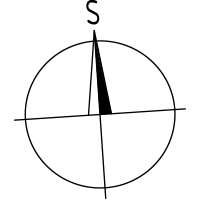 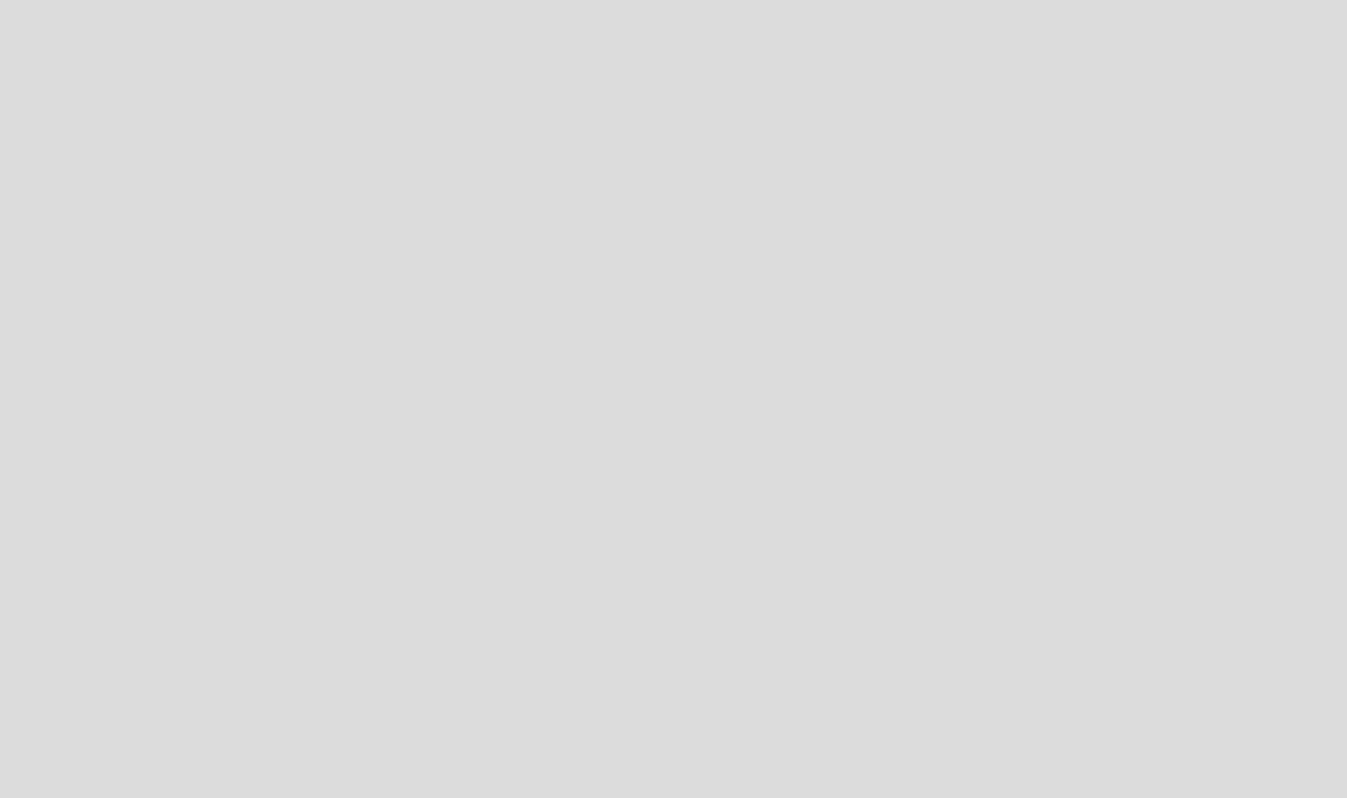 Dispozice – půdorys 1. NP
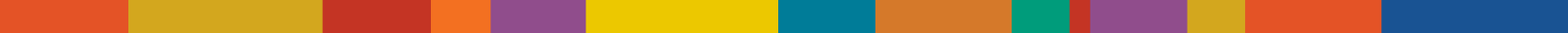 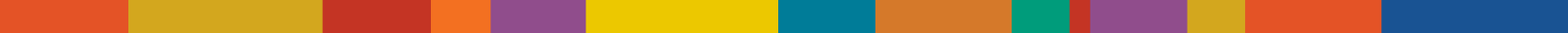 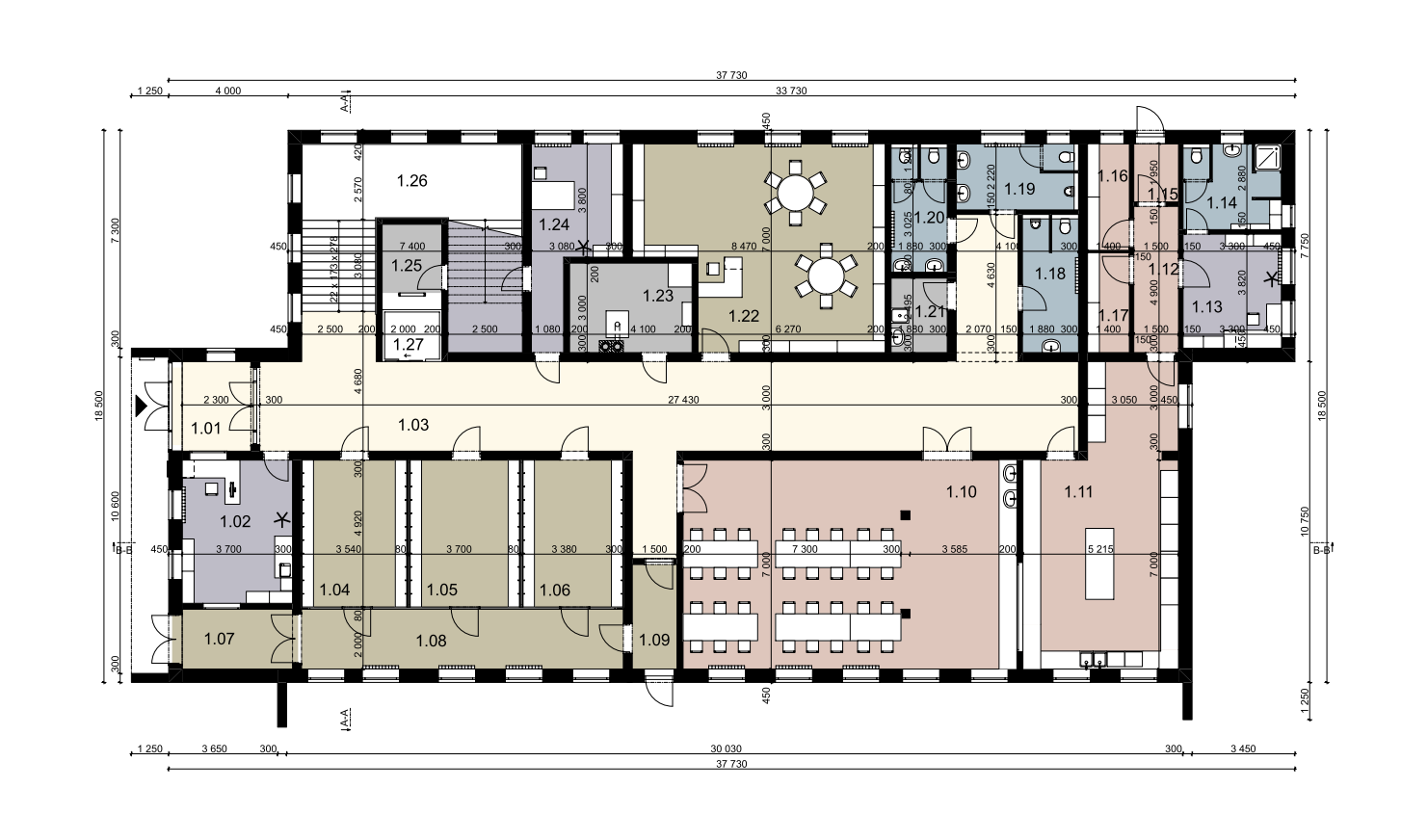 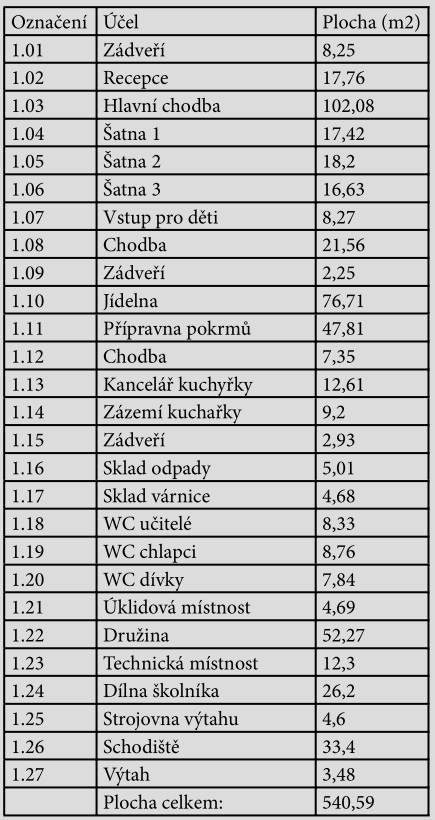 Vložit výkres a dispozici popsat slovně
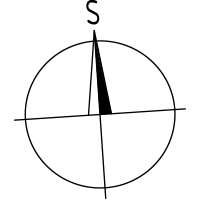 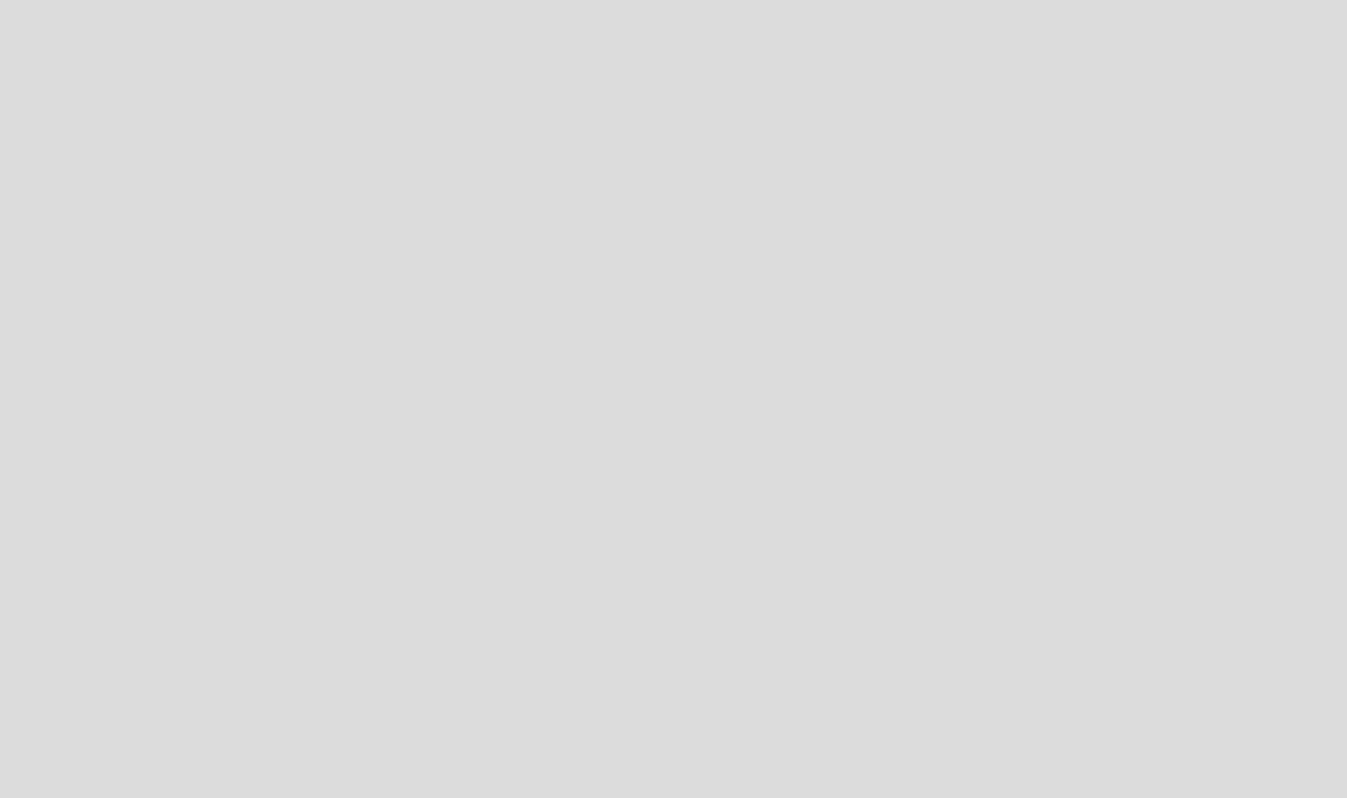 Dispozice – půdorys 2. NP
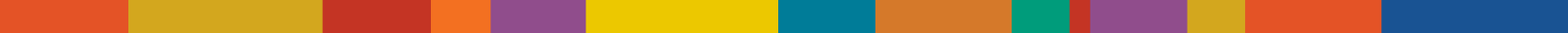 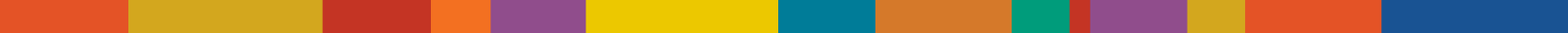 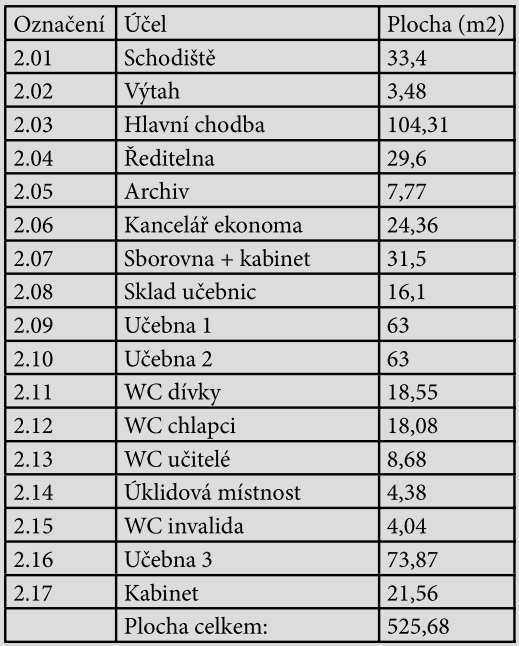 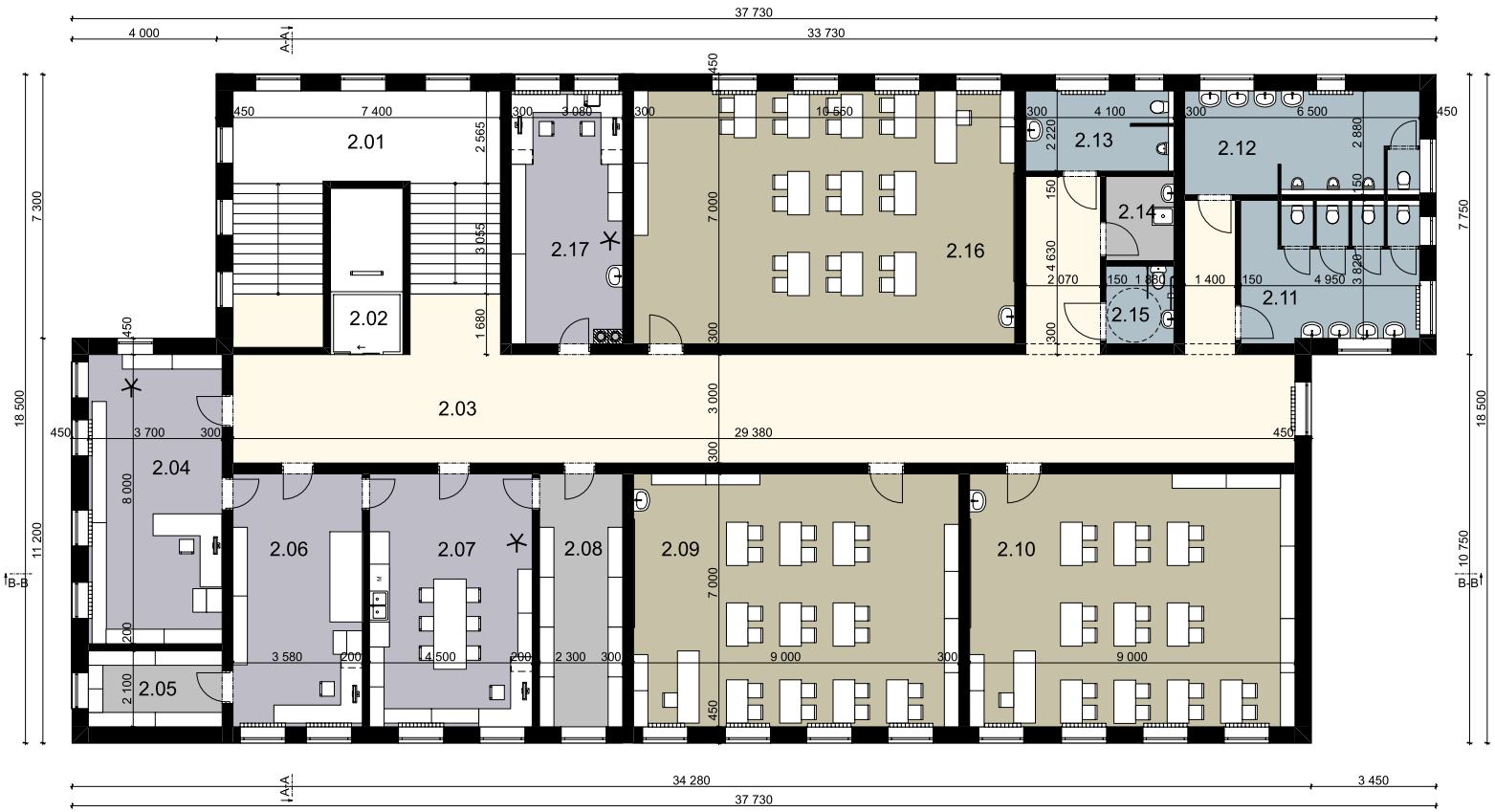 Vložit výkres a dispozici popsat slovně
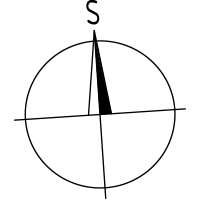 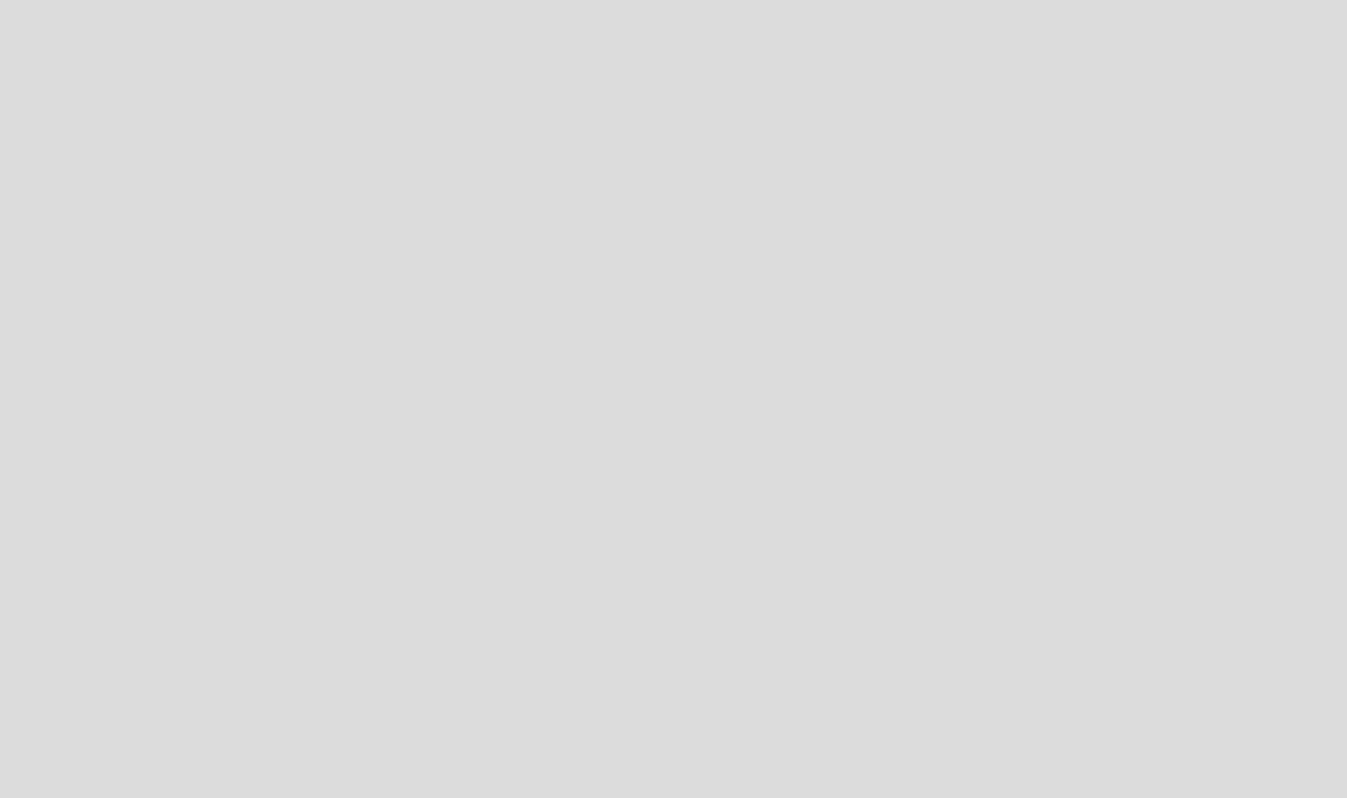 Konstrukční řešení
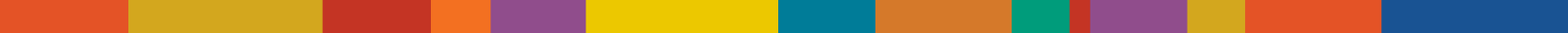 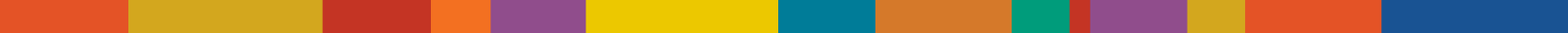 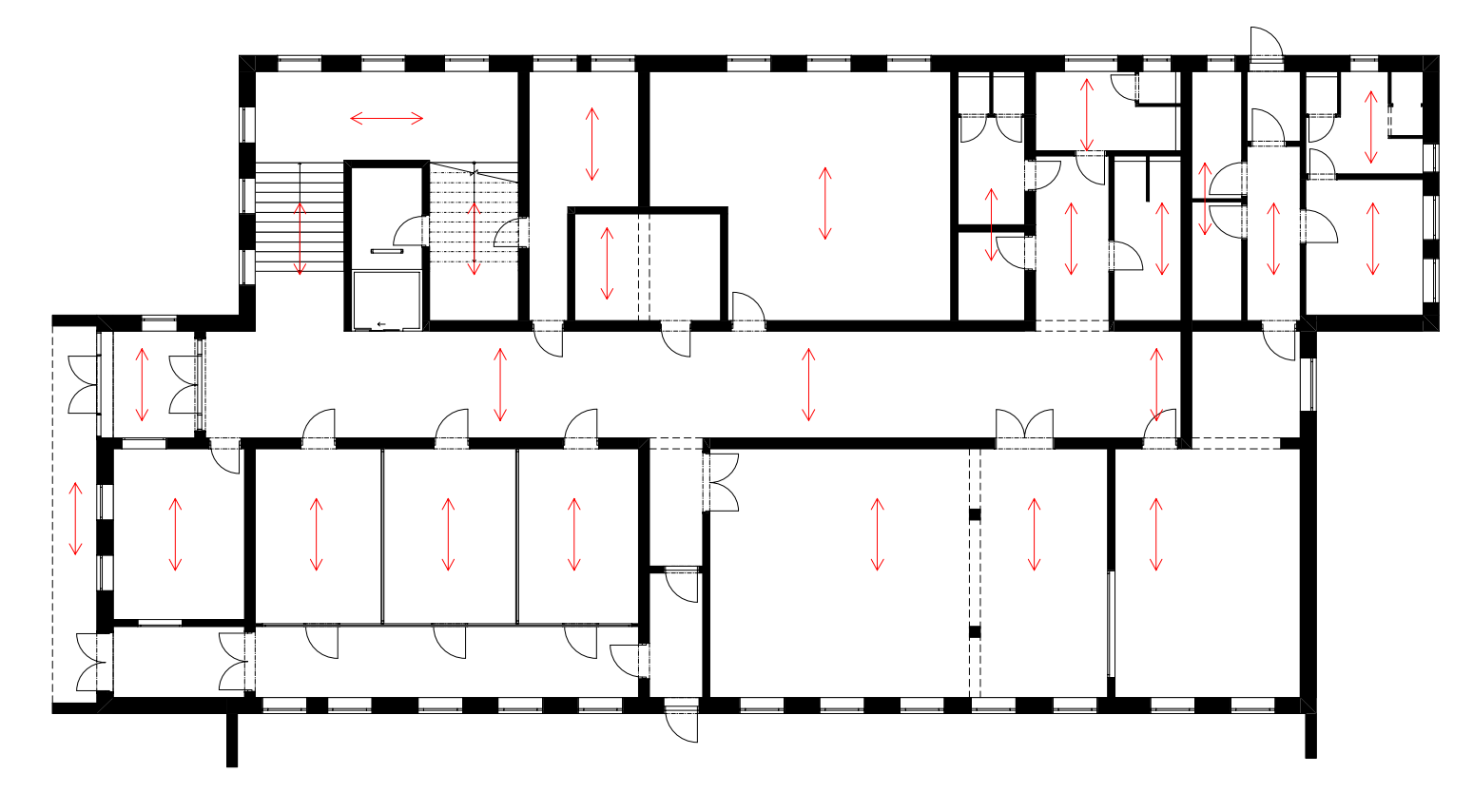 Základové pasy
Podélný systém (trojtrakt)
Porotherm T44 Profi
Porotherm 30 AKU Z
Porotherm 19 AKU Profi
Porotherm 14 P+D
Porotherm 8 Profi Dryfix
Stopní panely Spiroll
Plochá střecha
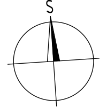 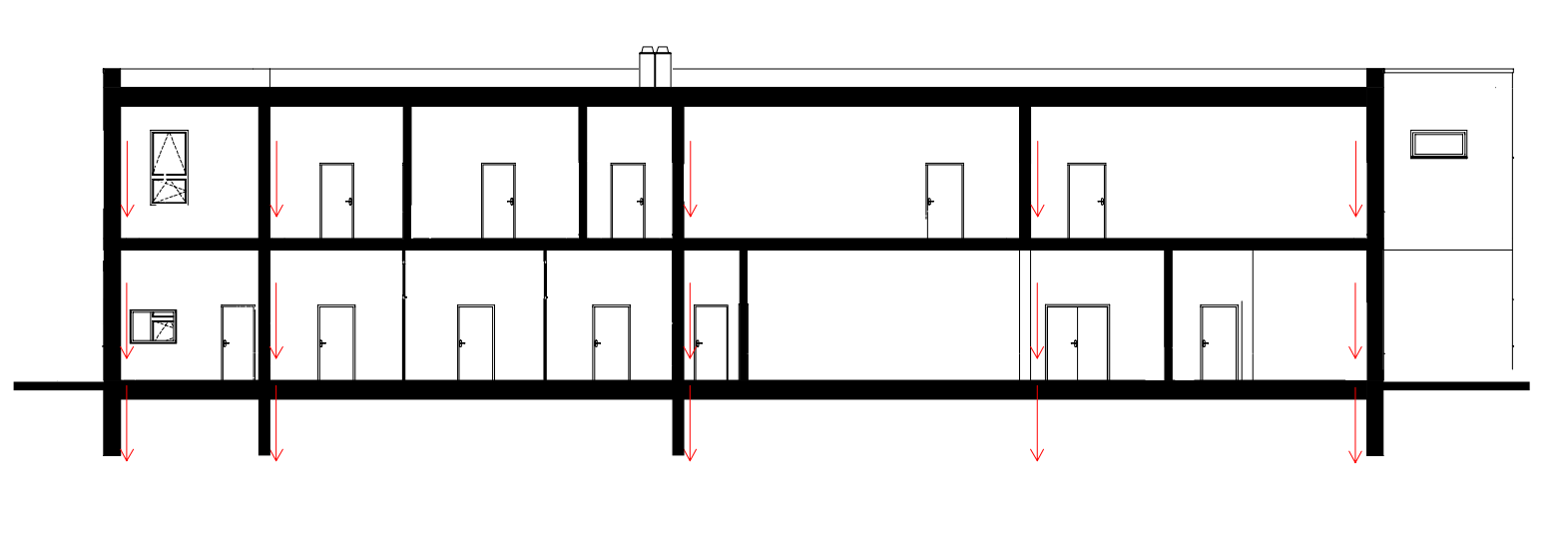 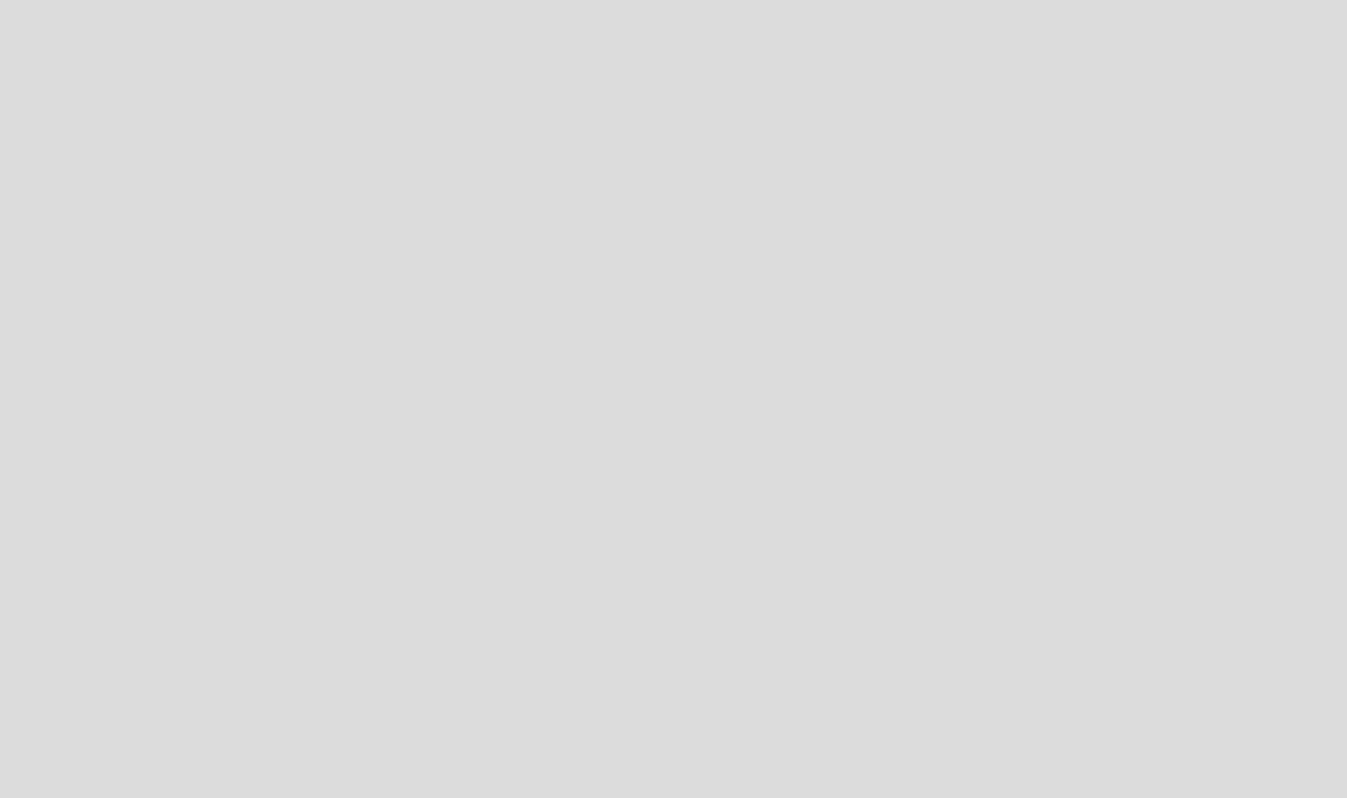 Vizualizace
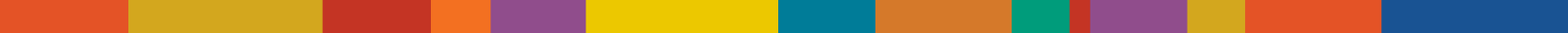 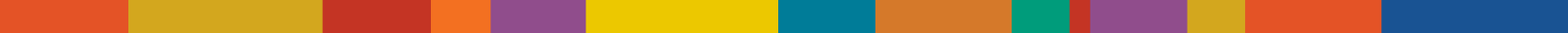 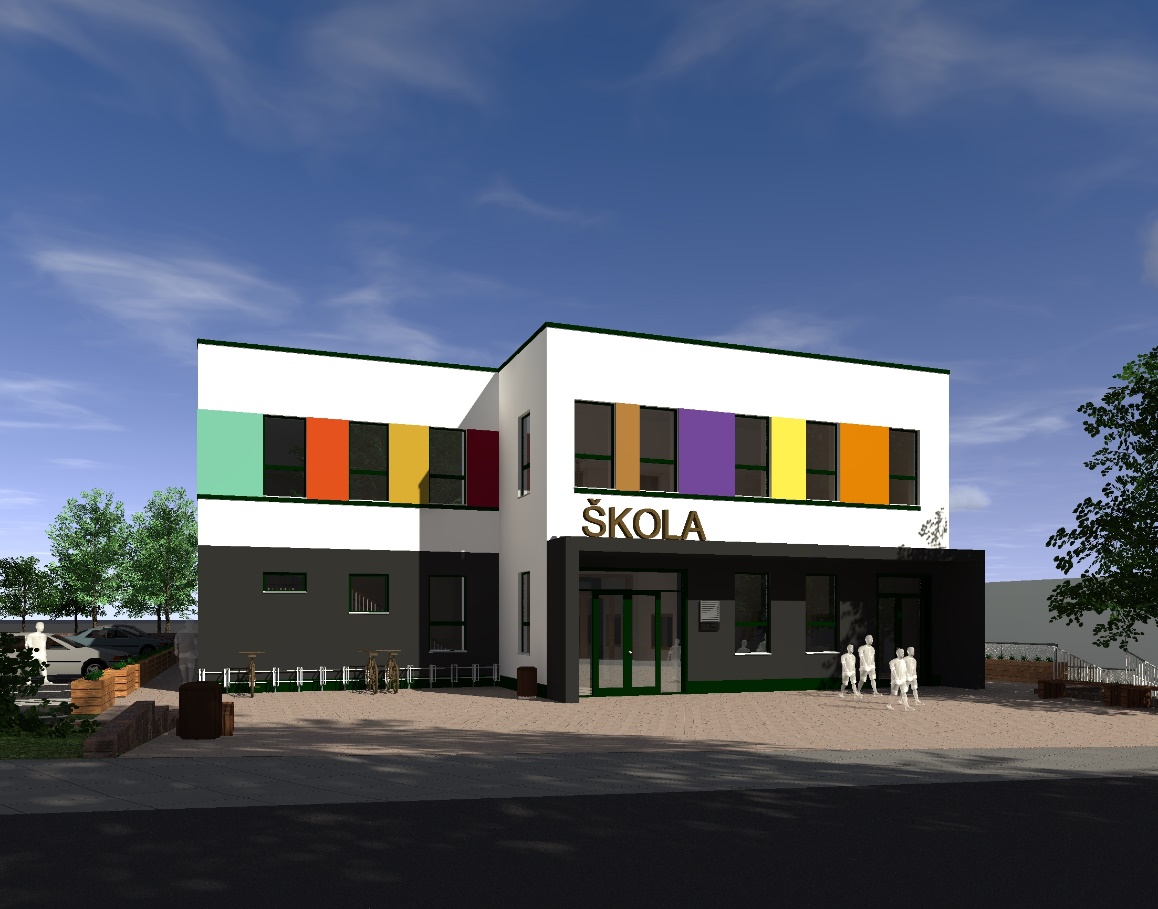 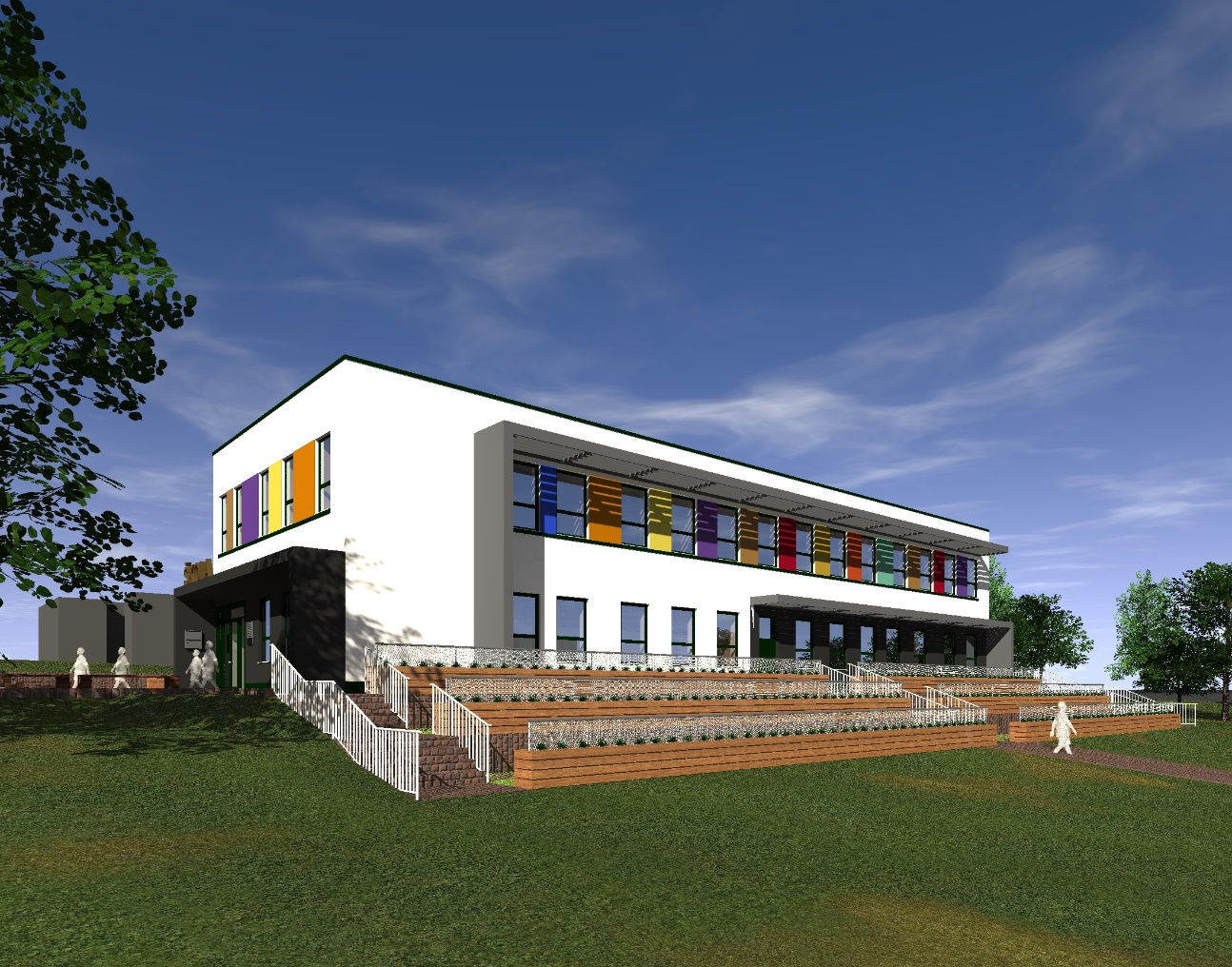 Vložit vizualizaci
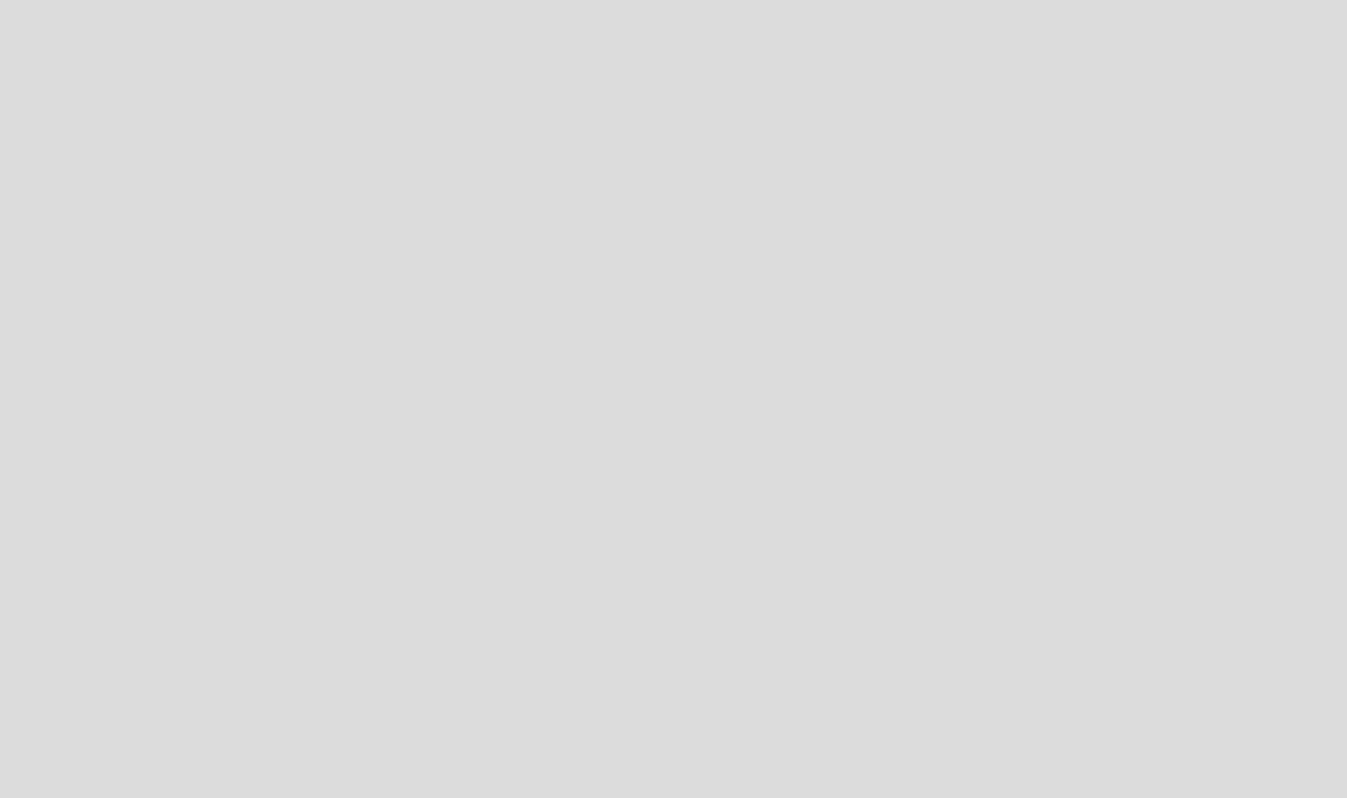 1. výzkumná otázka
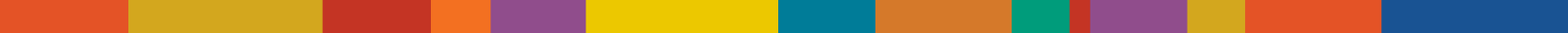 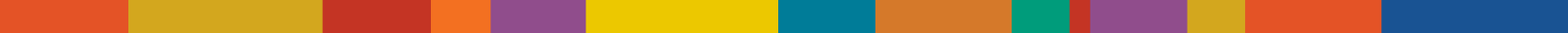 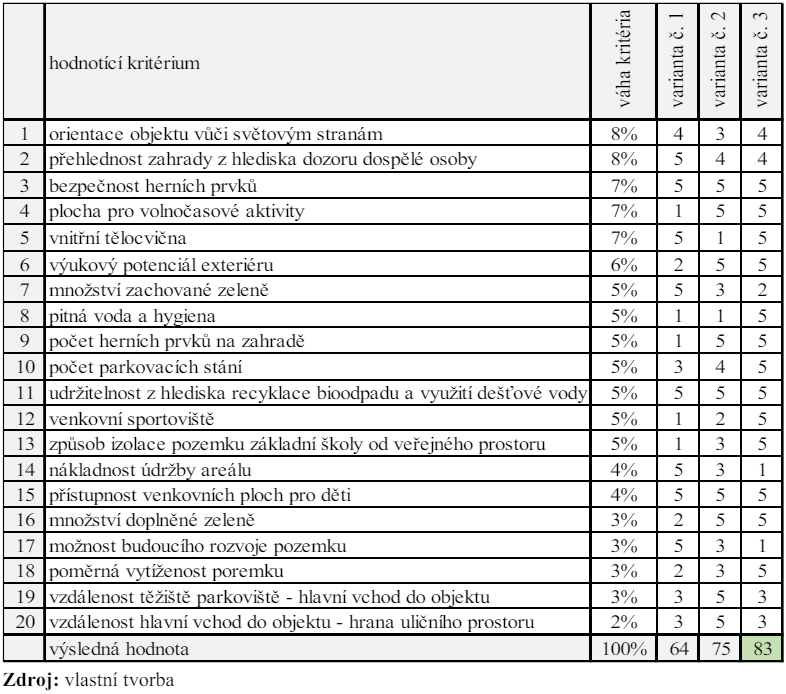 Variantní řešení architektonické a koordinační situace zadaného pozemku (min. 3 varianty) a jejich komparace.
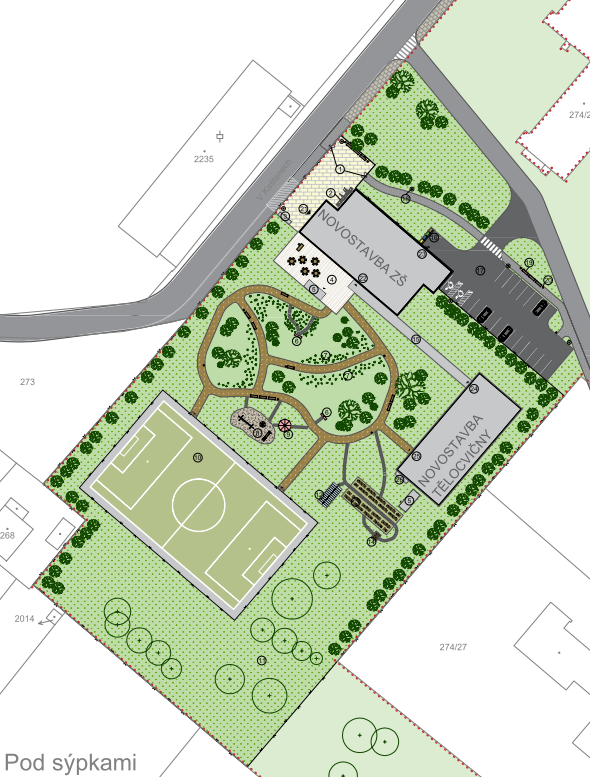 1
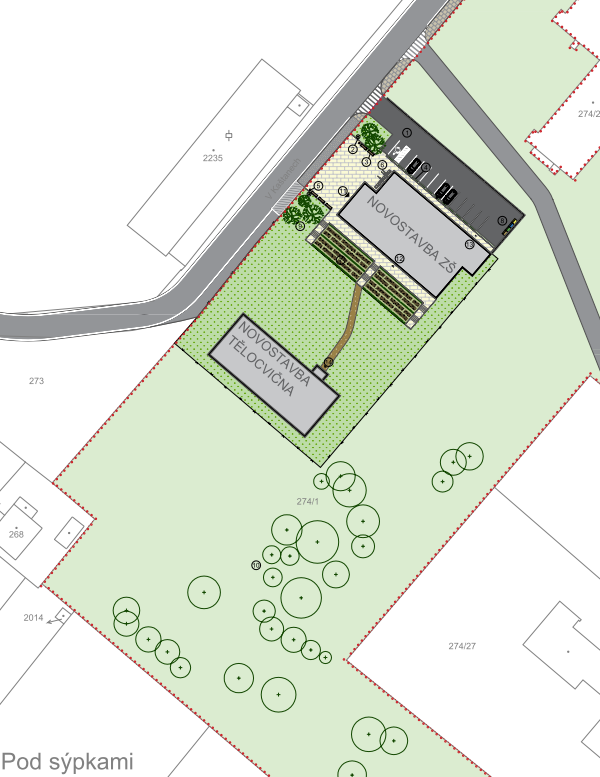 3
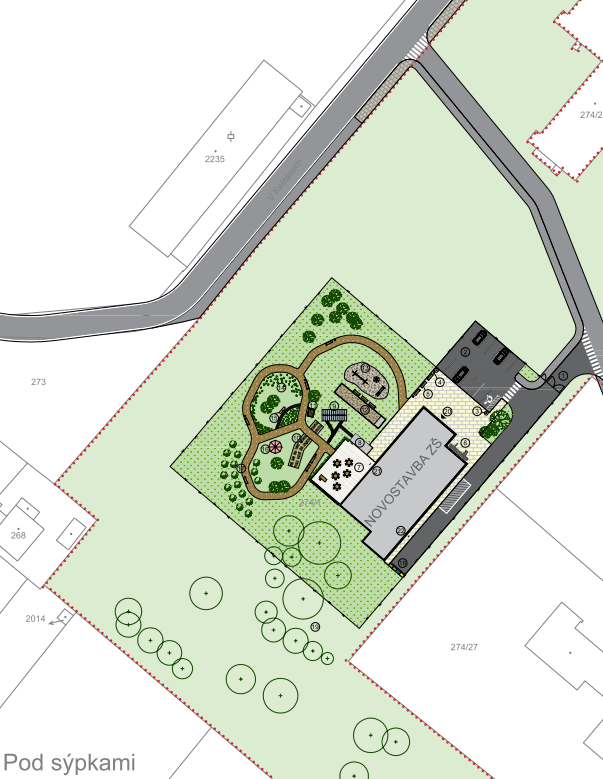 2
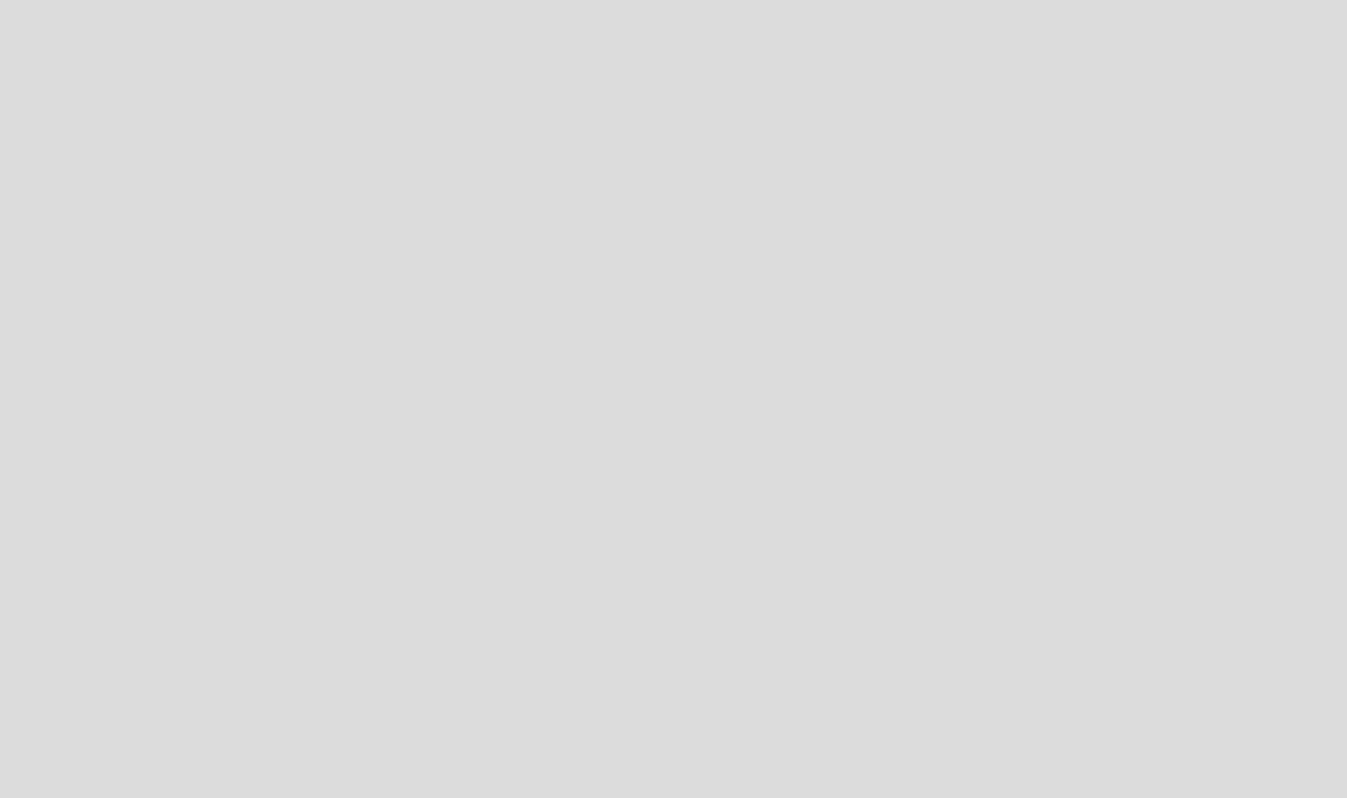 2. výzkumná otázka
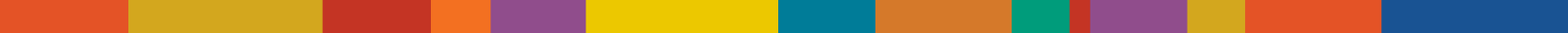 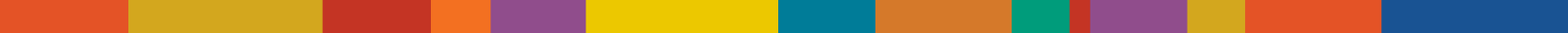 Variantní umístění lokality ZŠ v kontextu analýzy ÚPD a jejích potenciálních úprav.
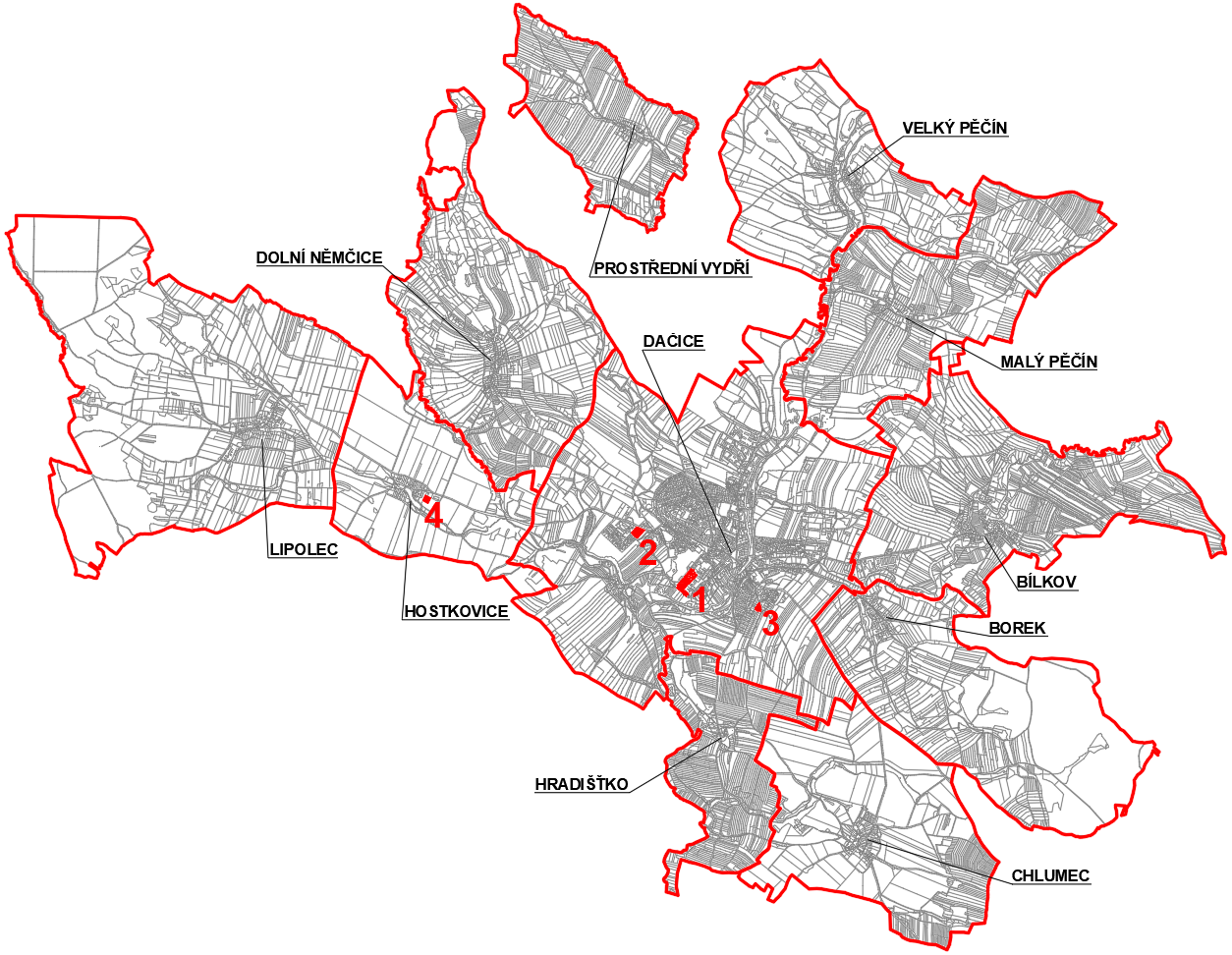 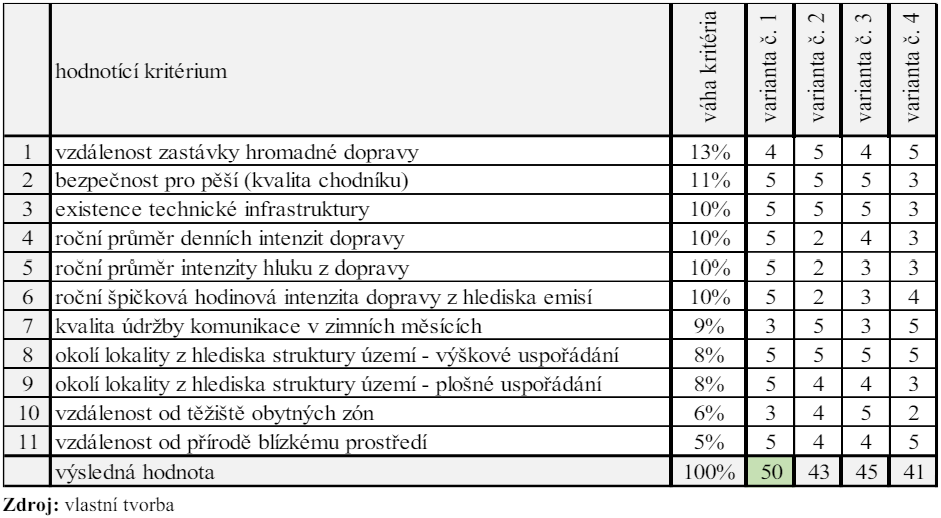 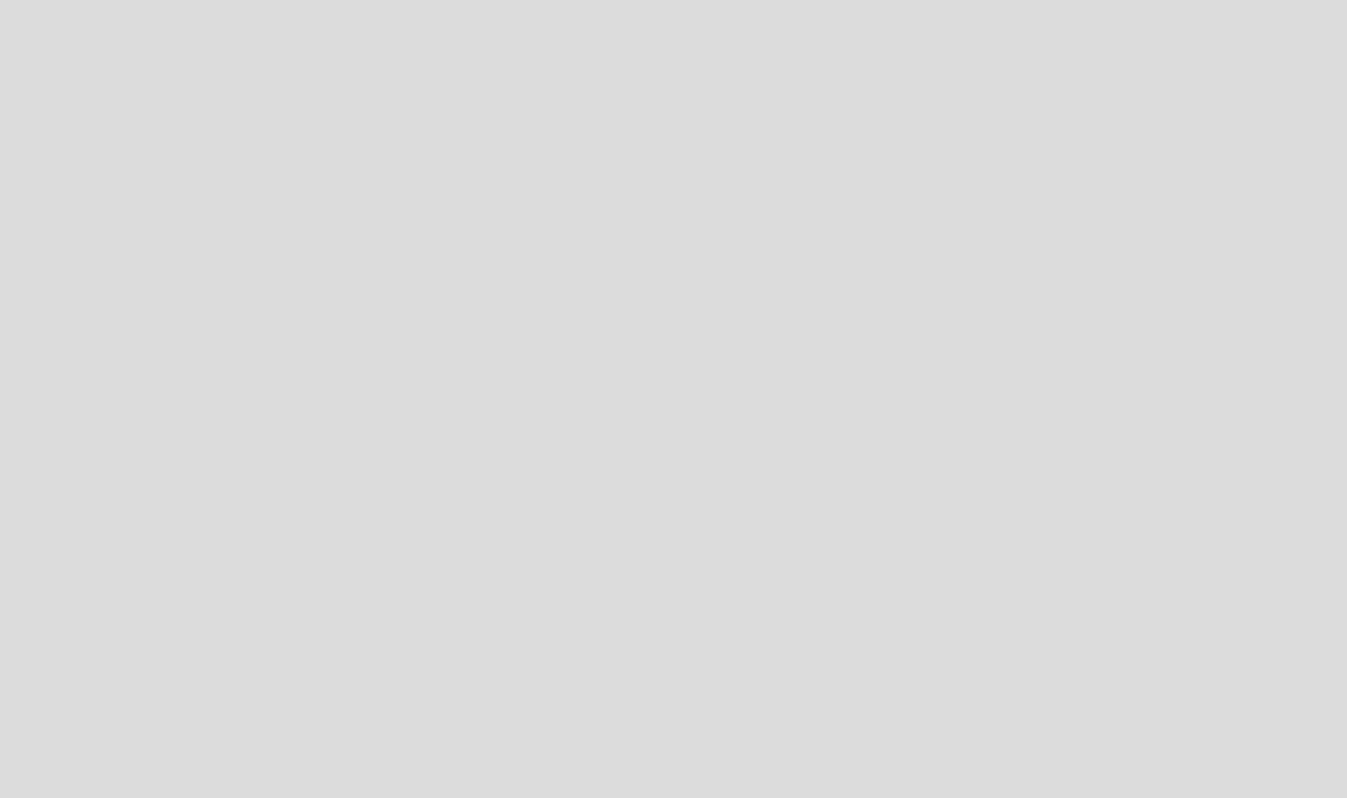 Děkuji za pozornost.
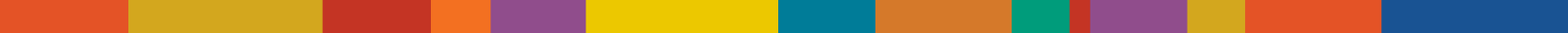 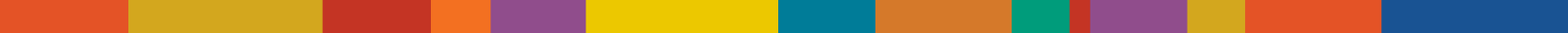 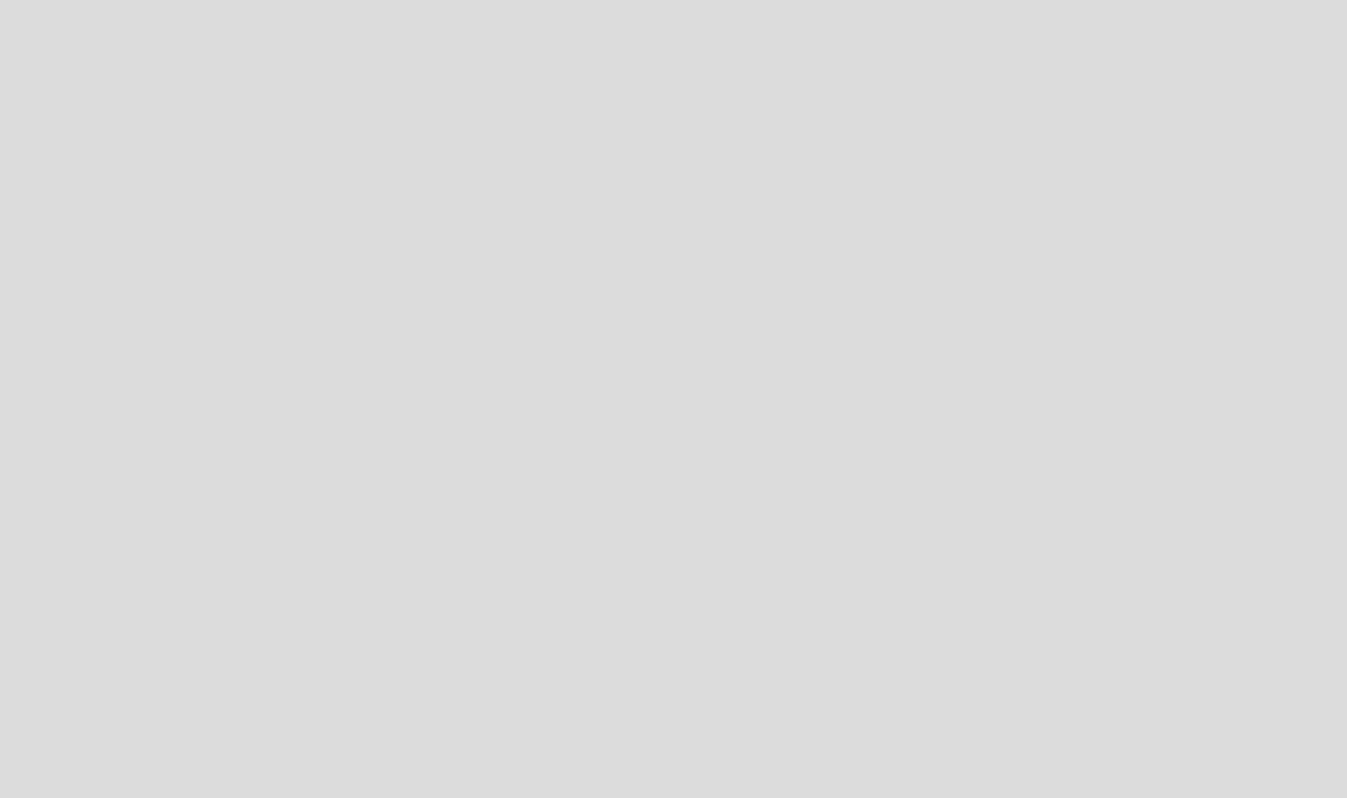 Otázky vedoucí práce
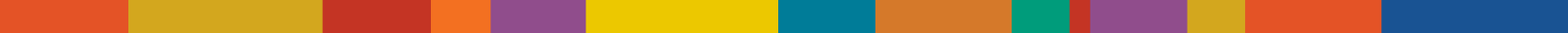 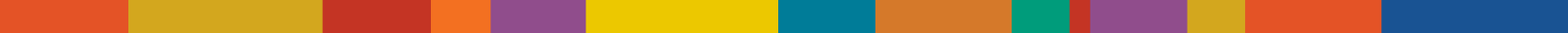 Nastiňte, jak byste opravila kap. 4.5.2 tak, aby obsahovala diskusi výsledků.
Lepší popis výsledků multikriteriálního hodnocení jednotlivých variant
Podrobně popište hodnotící škálu kritéria č. 9 – Počet herních prvků na zahradě a kritéria č. 18 – Poměrná vytíženost pozemku.
Kritérium č. 9 – váha 1 = neatraktivní nebo žádné herní a edukativní prvky
		– váha 5 = účelné a efektivní vybavení školního hřiště
Kritérium č. 18 – váha 1 = velká plocha školního pozemku, která není nijak koncipována, pozbývá smyslu
		  – váha 5 = školní pozemek vhodně koncepčně uchopen, vyvážené množství terénních úprav, zeleně,..
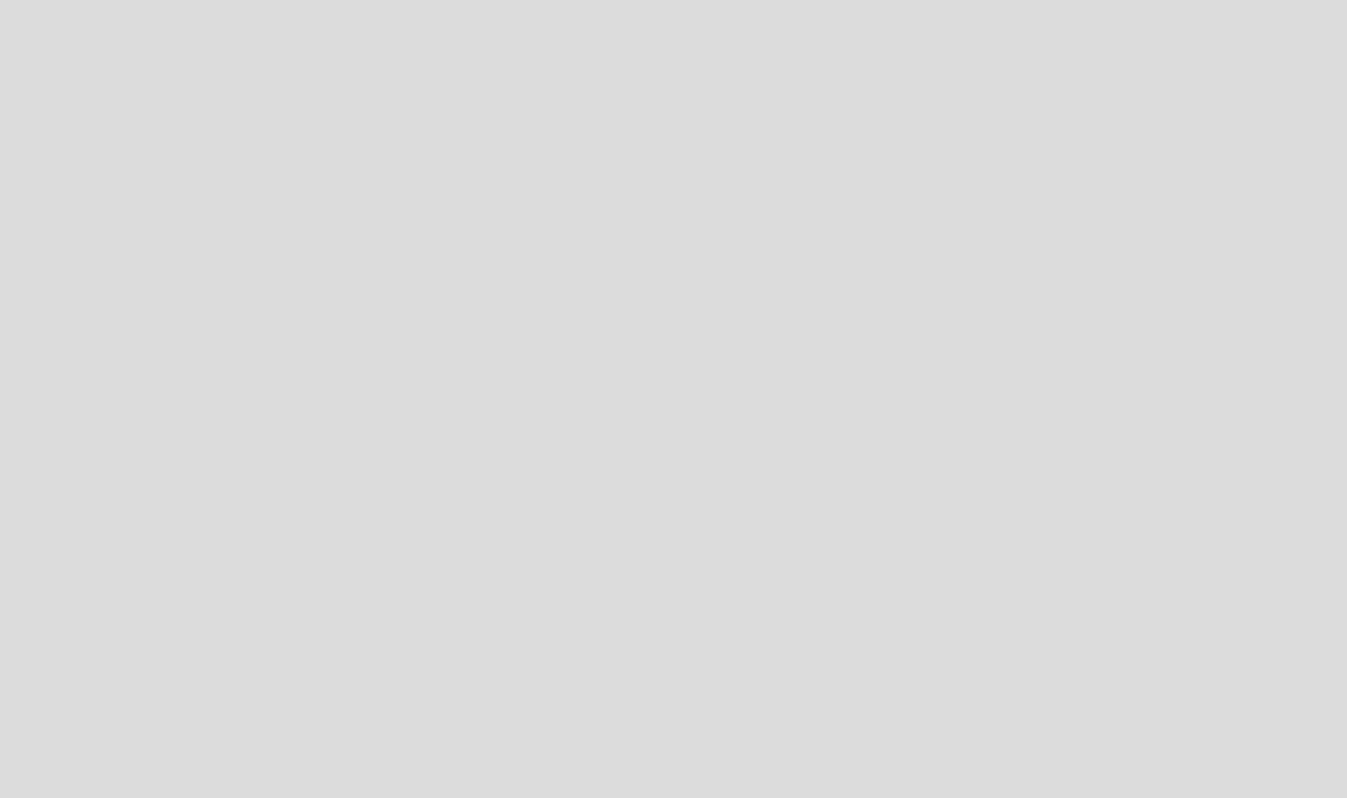 Otázky oponenta
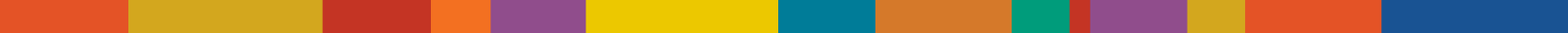 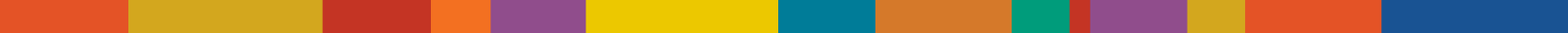 Proč jste zvolila na spád střechy lehčený beton?
Nižší náklady, snazší na realizaci
Jak jinak lze vytvořit spád na ploché střeše než pomocí betonu?
Spádové klíny z EPS, cementová pěna, spád nosnou konstrukcí
Nakreslete/popište výztuž základové šachty.
Výtahová šachta i její základová deska bude monolitická s vloženou výztuží.
Jaký je rozdíl mezi sádrovou a cementovou nivelační stěrkou – výhody/nevýhody. 
Sádrová – vhodná na anhydritové podklady a nesnáší vlhkost; suché pro pokládku (3 mm vrstva) za 24 hod.; min. teplota +5 °C; barva slonová kost
Cementová – vhodná na cementové podklady a do vlhkých prostor; suché pro pokládku (3 mm vrstva) za 48 hod.; min. teplota +10 °C; barva šedá